A Pharmacometric Approach to Optimise Fixed-Dose Combinations of Rifampicin, Isoniazid, and Pyrazinamide for Children with Tuberculosis
PAGE meeting 2021
Tuesday, 7 September 2021
Roeland Wasmann
Postdoctoral Research Fellow
Pharmacometrics group
Department of Clinical Pharmacology
University of Cape Town
Tuberculosis
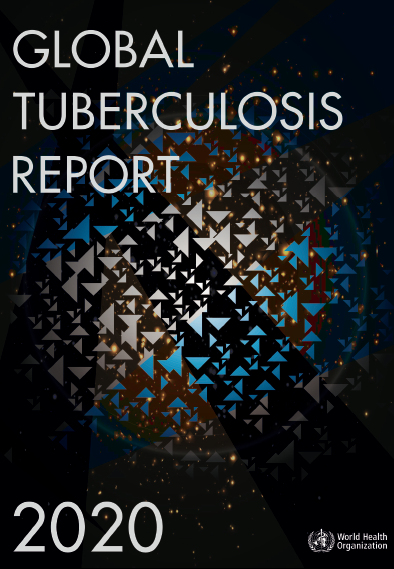 10 million people fell ill
1,2 million children among them
Tuberculosis (TB) is curable
Treatment
3-4 drug regimen for 2 months
2 drug regimen for 4 months
2
[Speaker Notes: In 2019, an estimated 10 million people fell ill with Tuberculosis, 1,2 million children among them.
The good thing is that Tuberculosis is curable with a 6 months regimen
2 months with 3-4 drugs (Rifampicin, isoniazid, pyrazinamide and ethambutol
4 months with 2 drugs (Rifampicin, isoniazid)]
Tuberculosis treatment
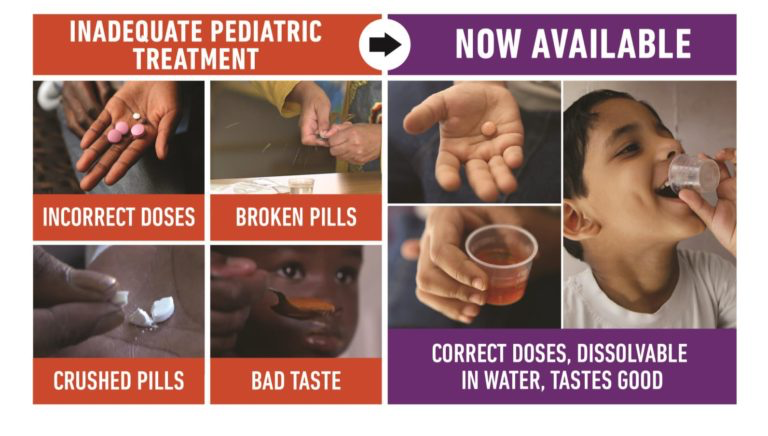 tbfacts.org/tb-treatment-children/
3
[Speaker Notes: This can be a huge pill burden, especially if these patients are also living with HIV, therefore an FDC is important

As a neglected population there is little economic interest to develop a fixed dose combination to lower the burden. 
It took a long while for the current fixed dose combination was made but It might not be optimal.

One of the goals here was to put some more sciences into making these FDCs]
Setting
Revised doses for first-line anti-tuberculosis drugs in children – WHO 2010 Rapid Advice1

Dose recommendations1
Rifampicin		15 (10-20) 	mg/kg
Isoniazid		10 (7-15) 		mg/kg
Pyrazinamide	35 (30-40) 	mg/kg

To facilitate uptake, a fixed-dose combination (FDC) was recommended2,3
Rifampicin		75 	mg
Isoniazid		50 	mg
Pyrazinamide	150 	mg
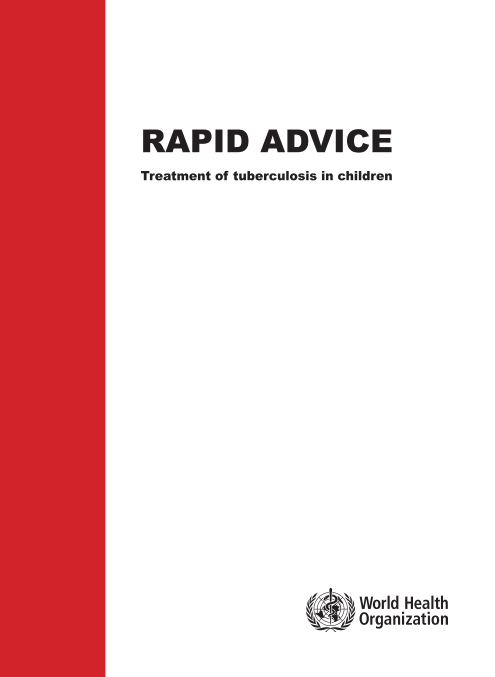 WHO. Rapid Advice: Treatment of Tuberculosis in Children.; 2010. 
Graham SM, Grzemska M, Gie RP. Int J Tuberc Lung Dis 2015
WHO. Guidance for national tuberculosis programmes on the management of tuberculosis in children. 2014.
4
[Speaker Notes: Initially same mg/kg range and then increased in 2010]
Aim
1. Investigate exposure of rifampicin, isoniazid and pyrazinamide (R/H/Z) under 2010 WHO dosing guidelines.2. Assess dose regimens focusing on optimization of rifampicin using current FDCs3. Design a new optimized FDC and improve weight bands that achieve target exposures for all three drugs
5
Methods
Children on first-line TB treatment in Malawi and South Africa

Inclusion 0 to 12 years-of-age

Dosing according 2010 WHO mg/kg recommendations1

Intensive PK sampling after one month of treatment

Data analysis using population pharmacokinetic modeling
1. WHO. Rapid Advice: Treatment of Tuberculosis in Children.; 2010.
6
[Speaker Notes: Mention that we used single formulations on the day of PK.
FDC was not available at the time.

Malawi: 
- Queen Elizabeth Central hospital, Blantyre
South Africa: 
Desmond Tutu TB Centre
Red Cross Children's Hospital
Tygerberg Hospital]
Baseline characteristics
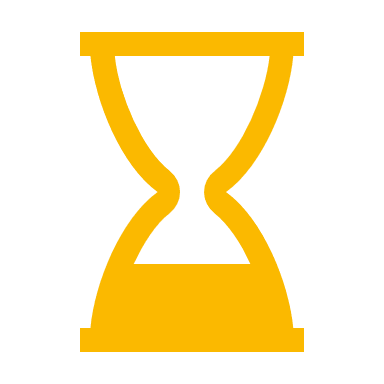 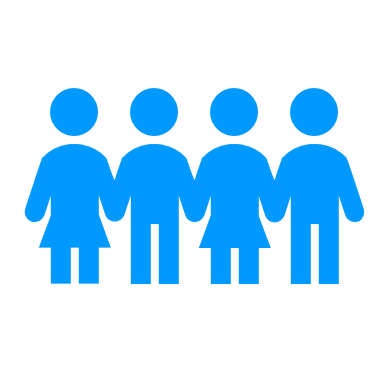 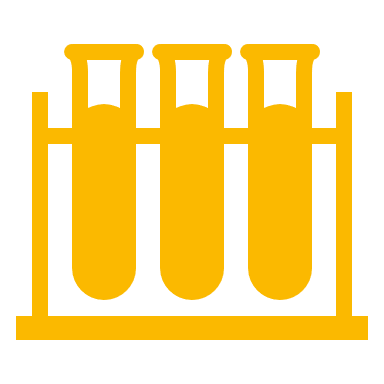 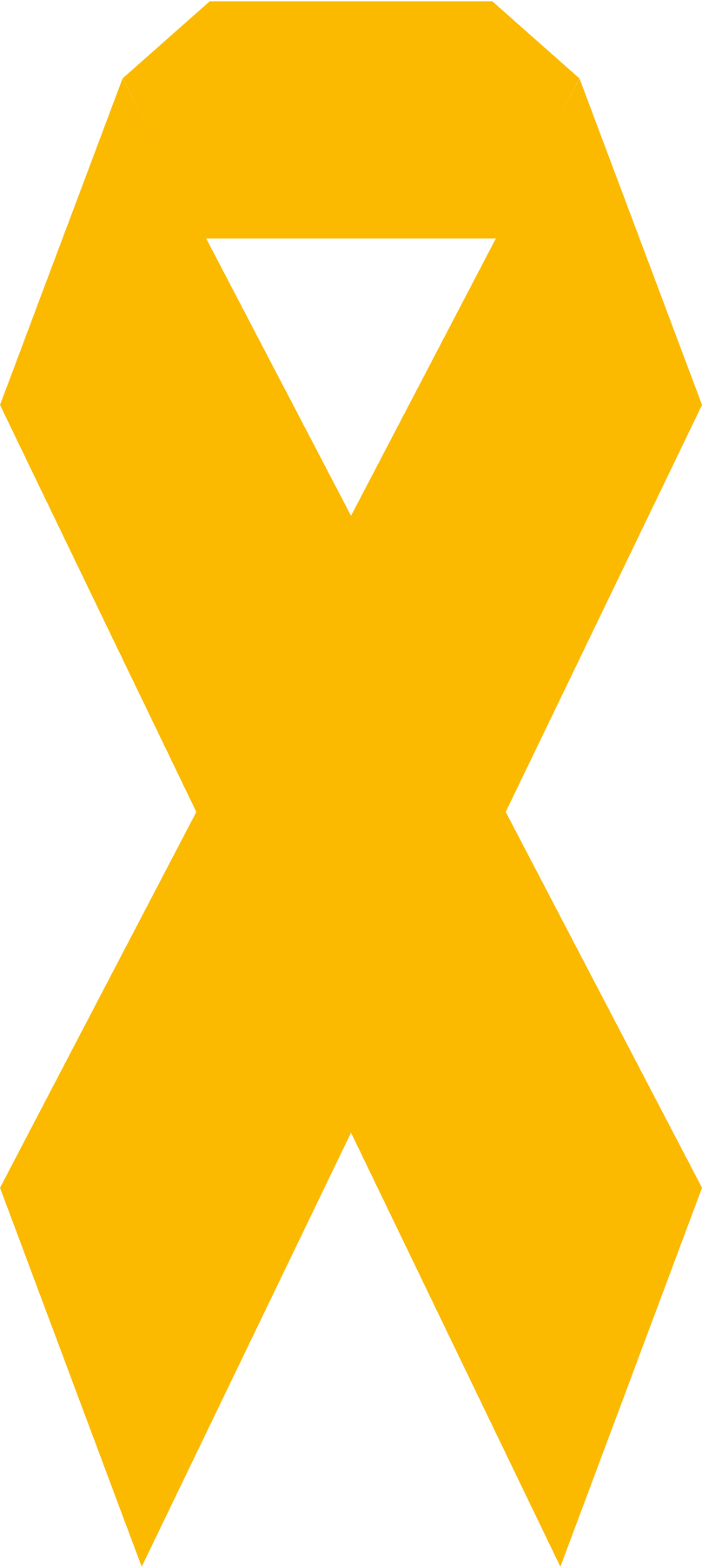 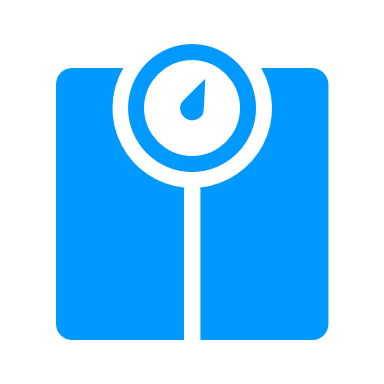 180 children
~840 samples
42% female
2.5 mo - 12 years
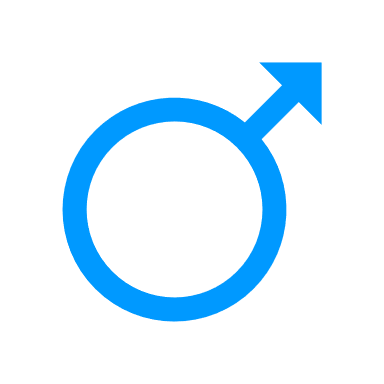 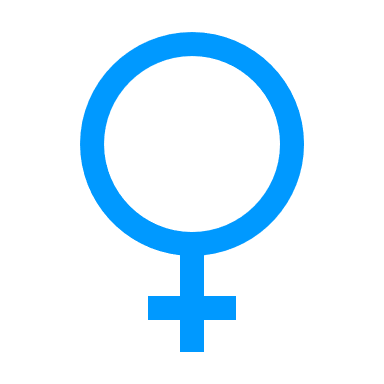 14% HIV +
3.2-29 kg
25% Slow
57% Intermediate
142 NAT2
18% Fast
21% Missing
7
[Speaker Notes: N-acetyltransferase 2 genotype

38 NAT2 missing]
Rifampicin model
Dose
Pre-hepatic bioavailability
Transit compartments
QH(1-EH)/VH
Ka
Absorp
Cmpt
Central Cmpt
Liver
 Cmpt
QH/V
Absorp Transit Time (MTT) +
Number of Trans Cmpts (NN)
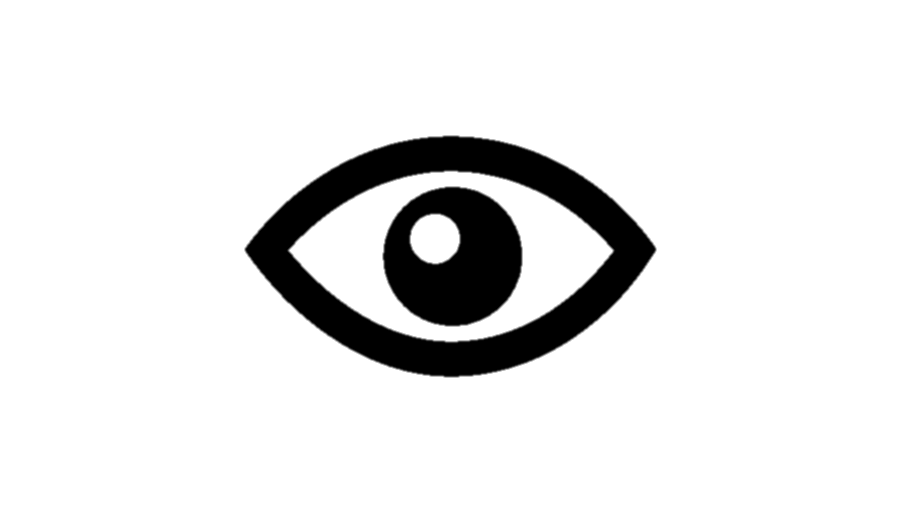 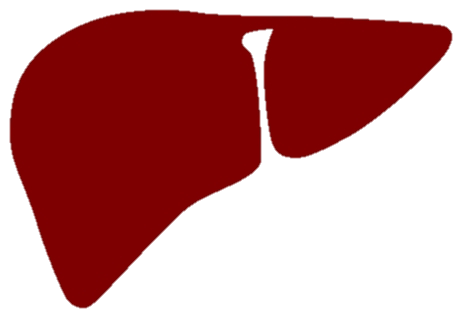 Liver
 Cmpt
Saturable Extraction
QHEH_excr_SAT/VH = CLH_excr_sat/VH
Covariates
- Allometric scaling with FFM
- Maturation of clearance
- Age on bioavailability
- Formulation on bioavailability
Chirehwa MT, Rustomjee R, Mthiyane T, et al. Antimicrob Agents Chemother 2016
8
[Speaker Notes: Saturation first pass
Younger children lower bioavailability
60% decrease in Bioavailability with one formulation used in 30% of patients]
Isoniazid model
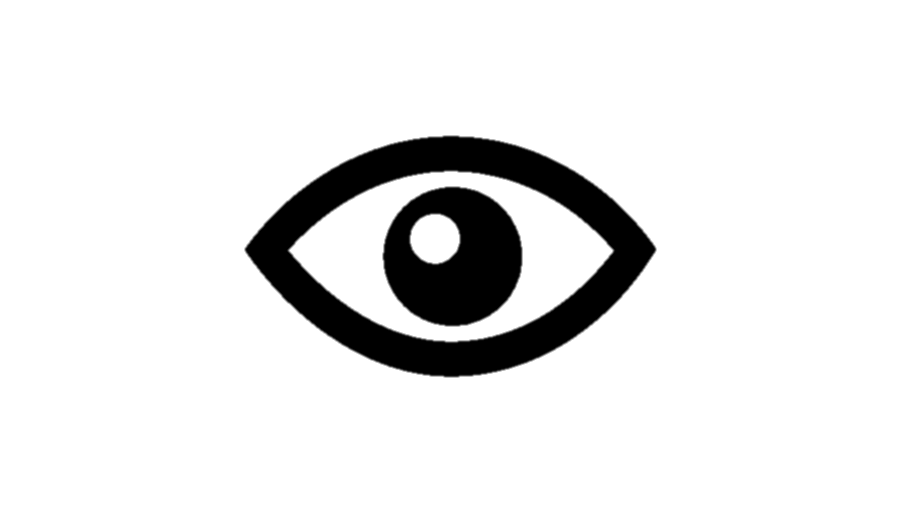 Q/Vc
Central
 Cmpt
Q/Vp
CL/Vc
Dose
Bioavailability
Periphral Cmpt
Ka
Covariates
- Allometric scaling with FFM
- Maturation of clearance
- Age on bioavailability
- NAT2 status (Fast, intermediate, slow)
Absorp
Cmpt
Absorptiondelay
9
Pyrazinamide model
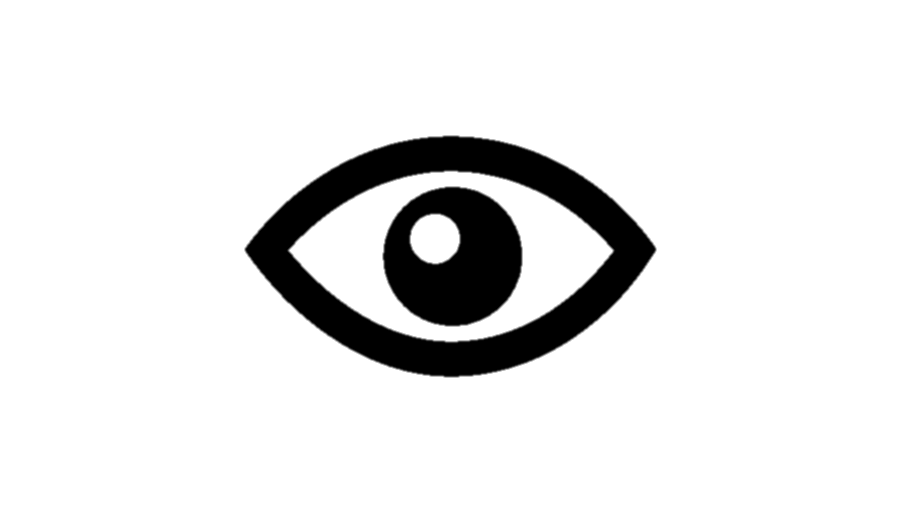 Central
 Cmpt
CL/Vc
Dose
Bioavailability
Ka
Absorp
Cmpt
Covariates
- Allometric scaling with FFM
- Maturation of clearance
Absorptiondelay
10
Model Performance
Rifampicin
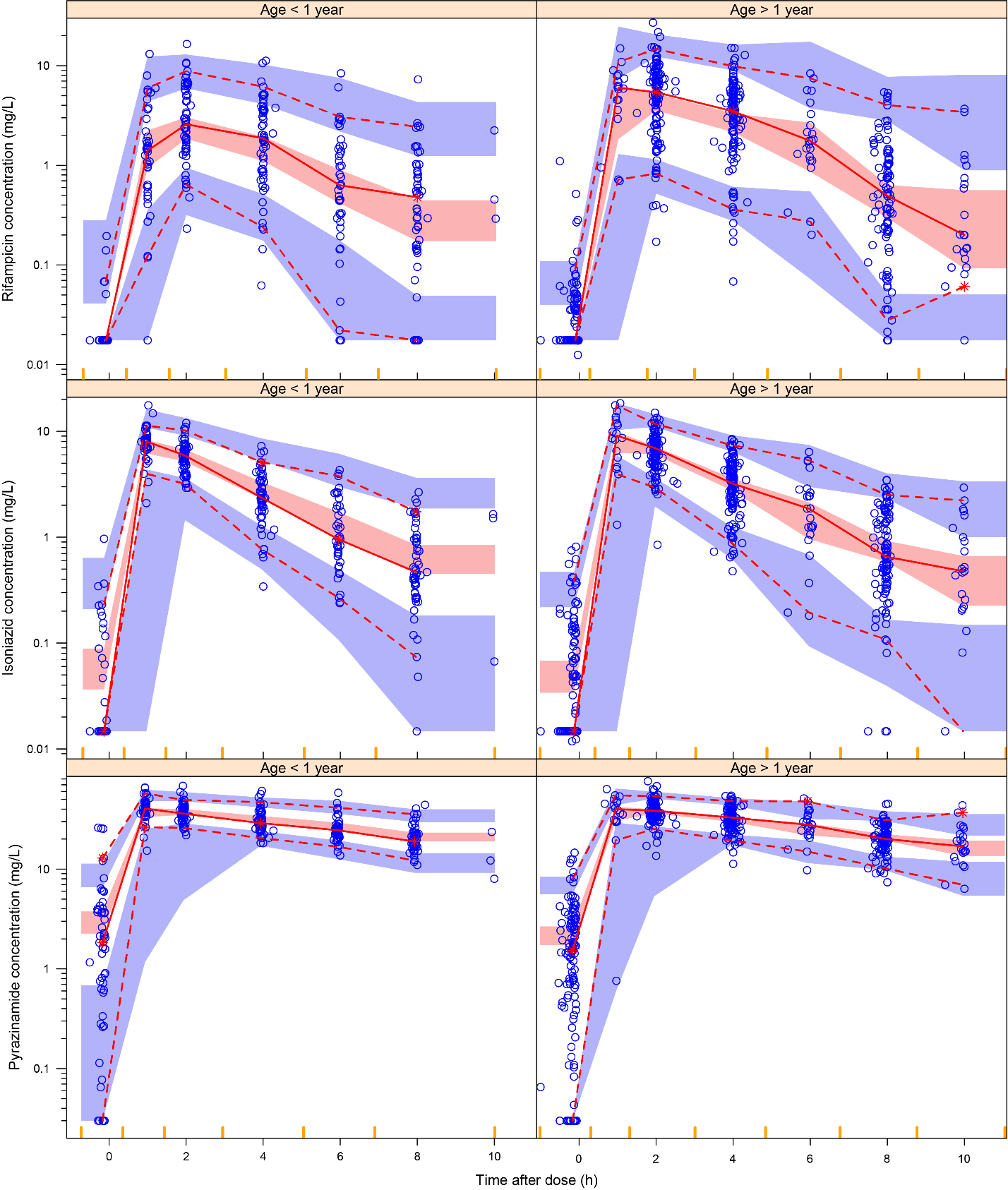 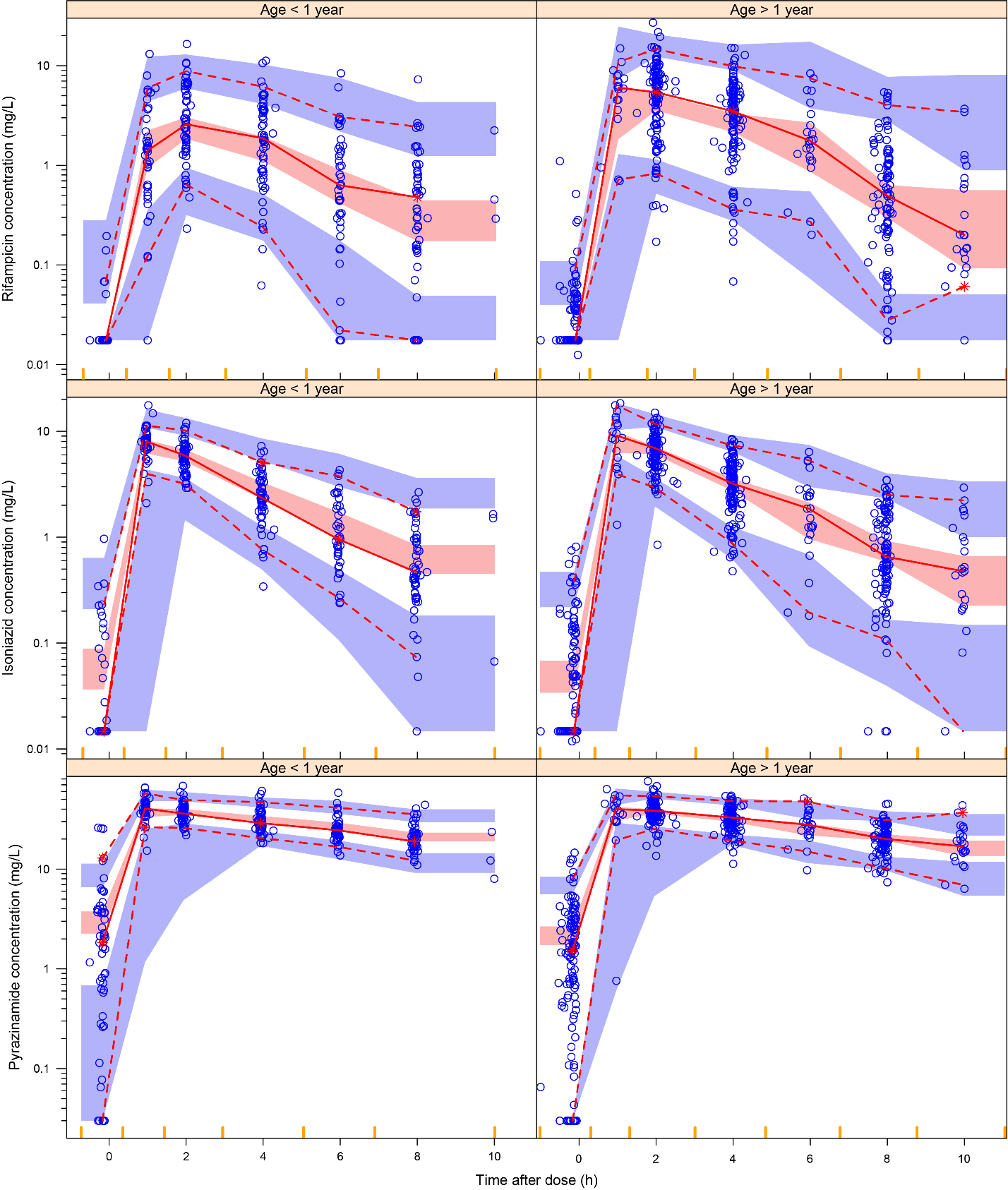 Pyrazinamide
Isoniazid
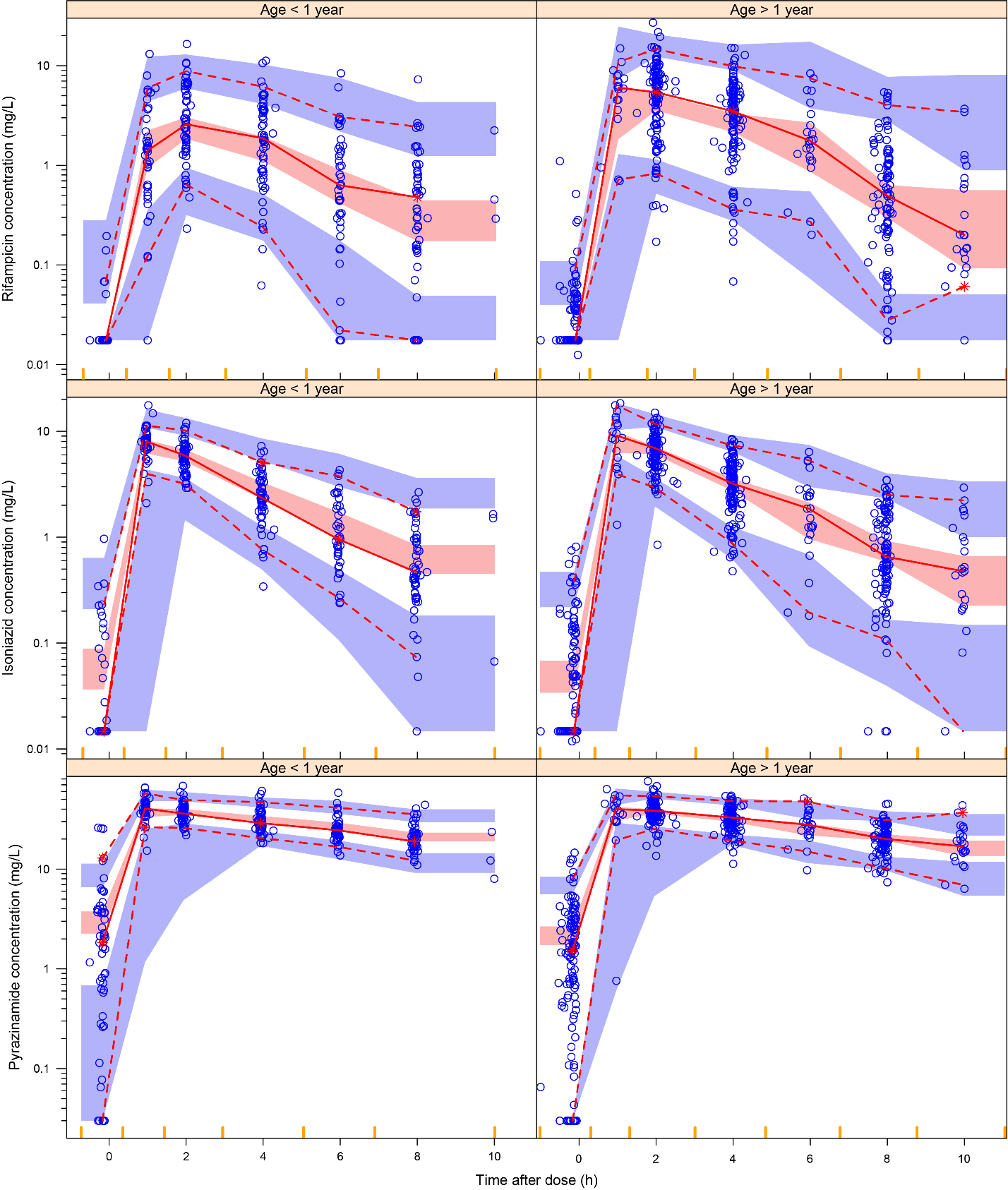 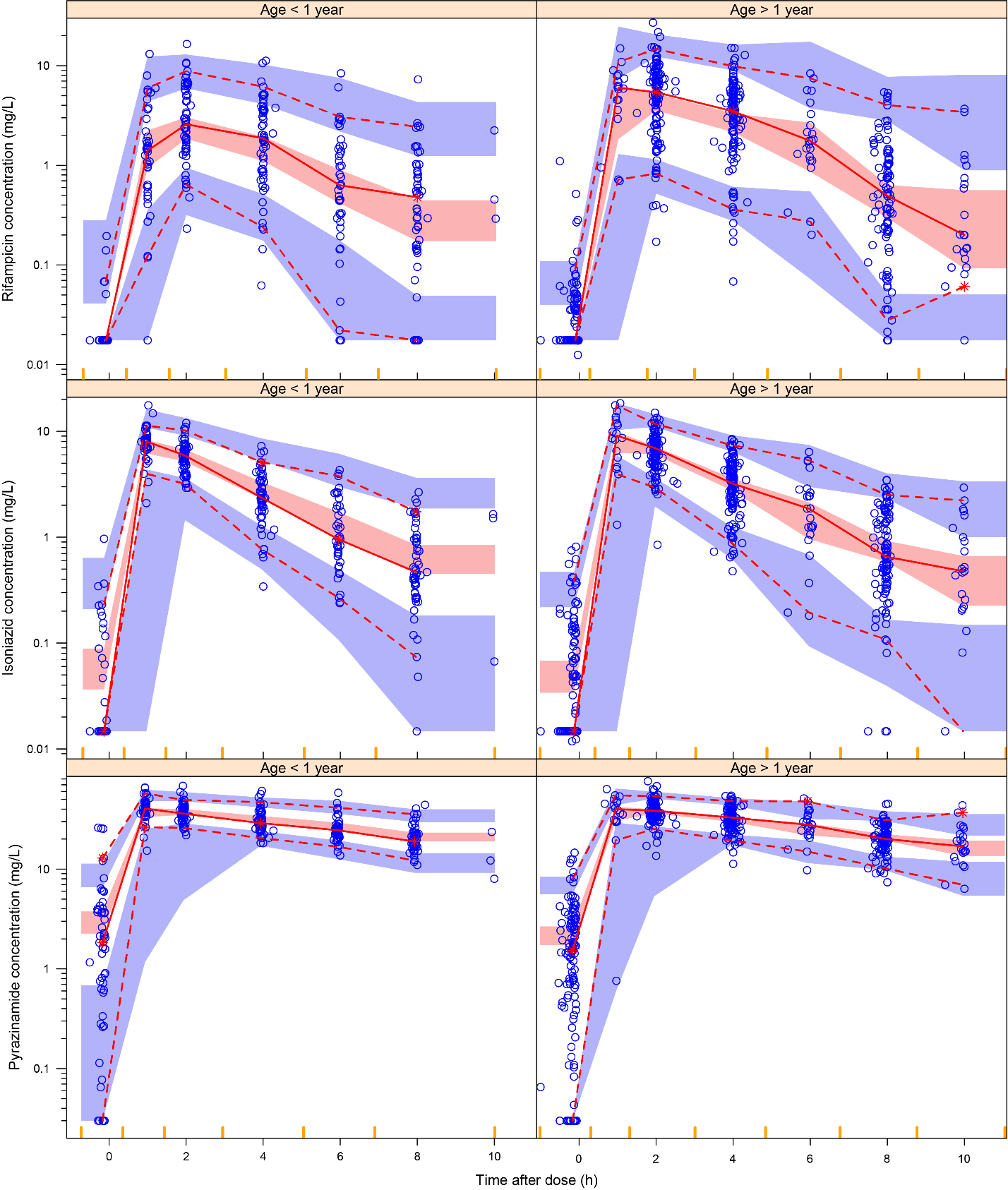 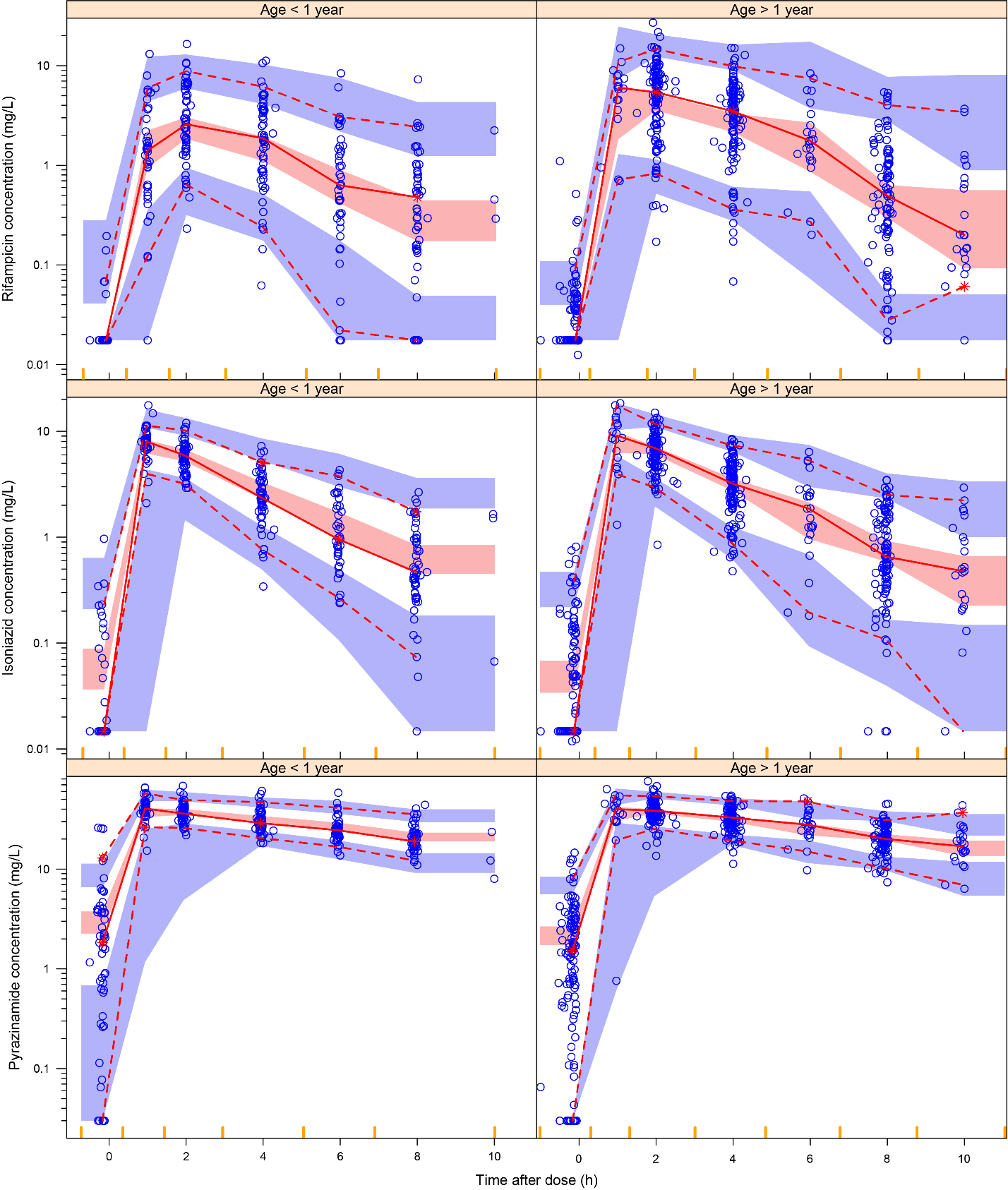 11
[Speaker Notes: Data was very challenging to model.
A lot of variability, mainly in bioavailability

Pre-dose sample very variable,]
Maturation of Clearance and Bioavailability
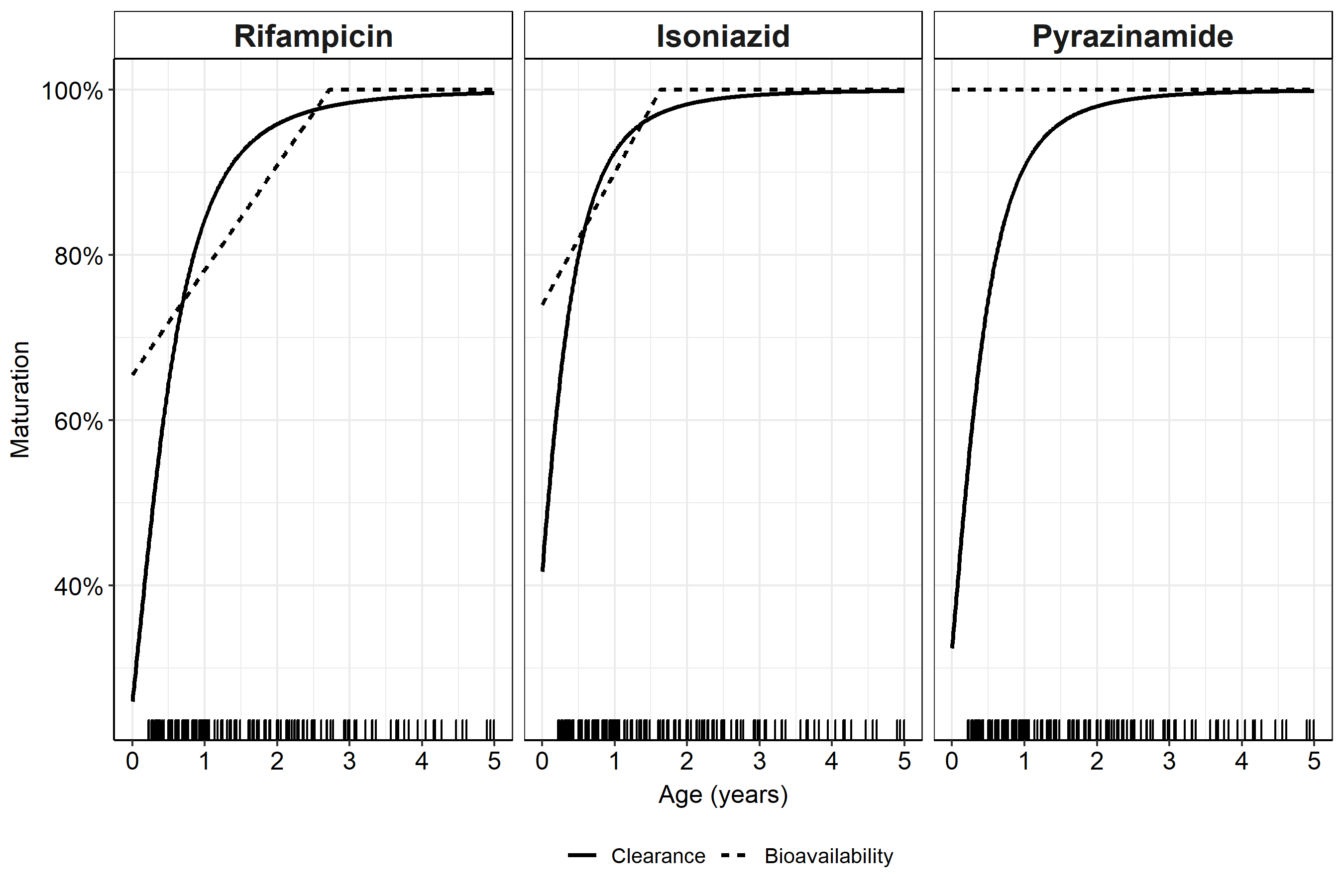 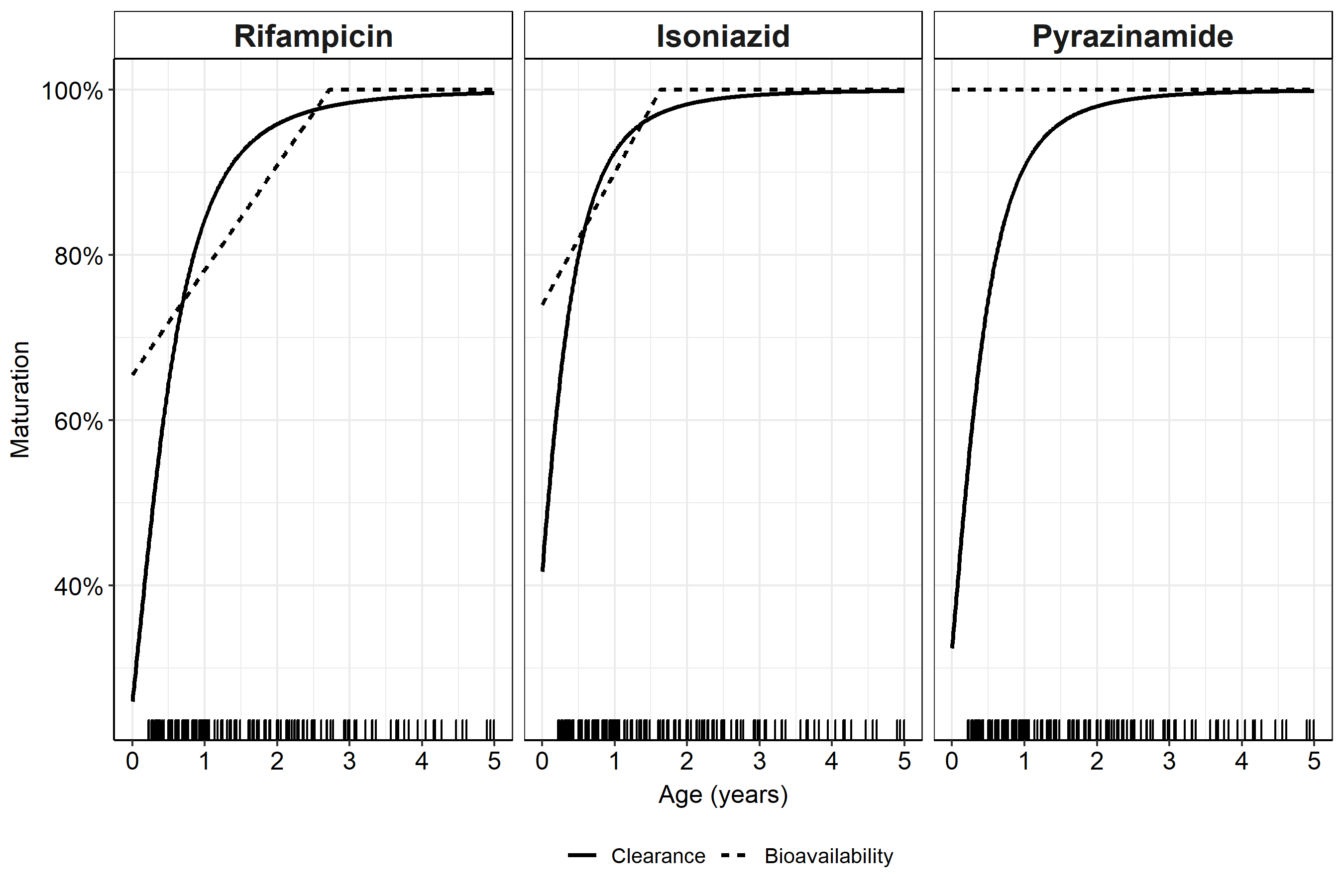 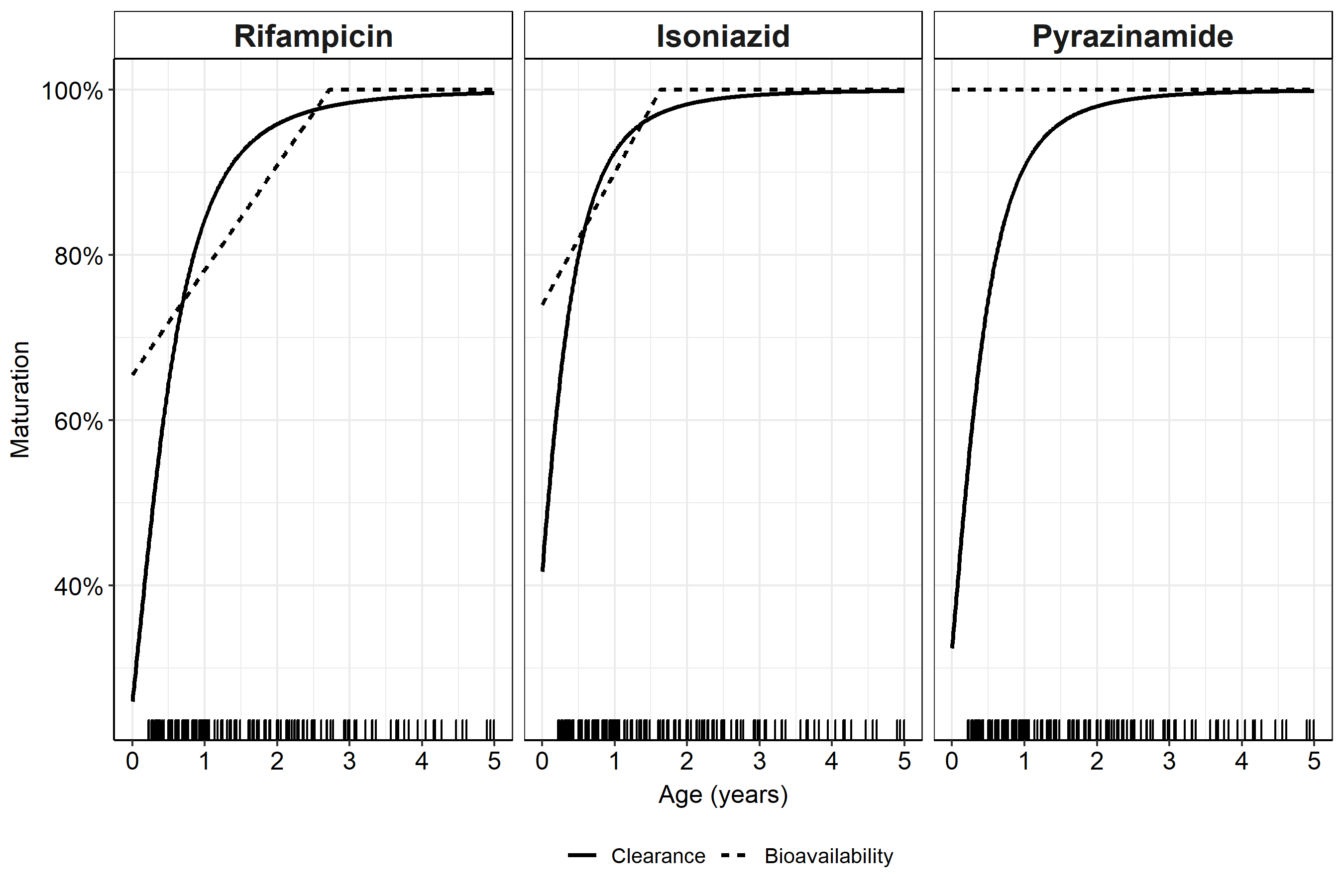 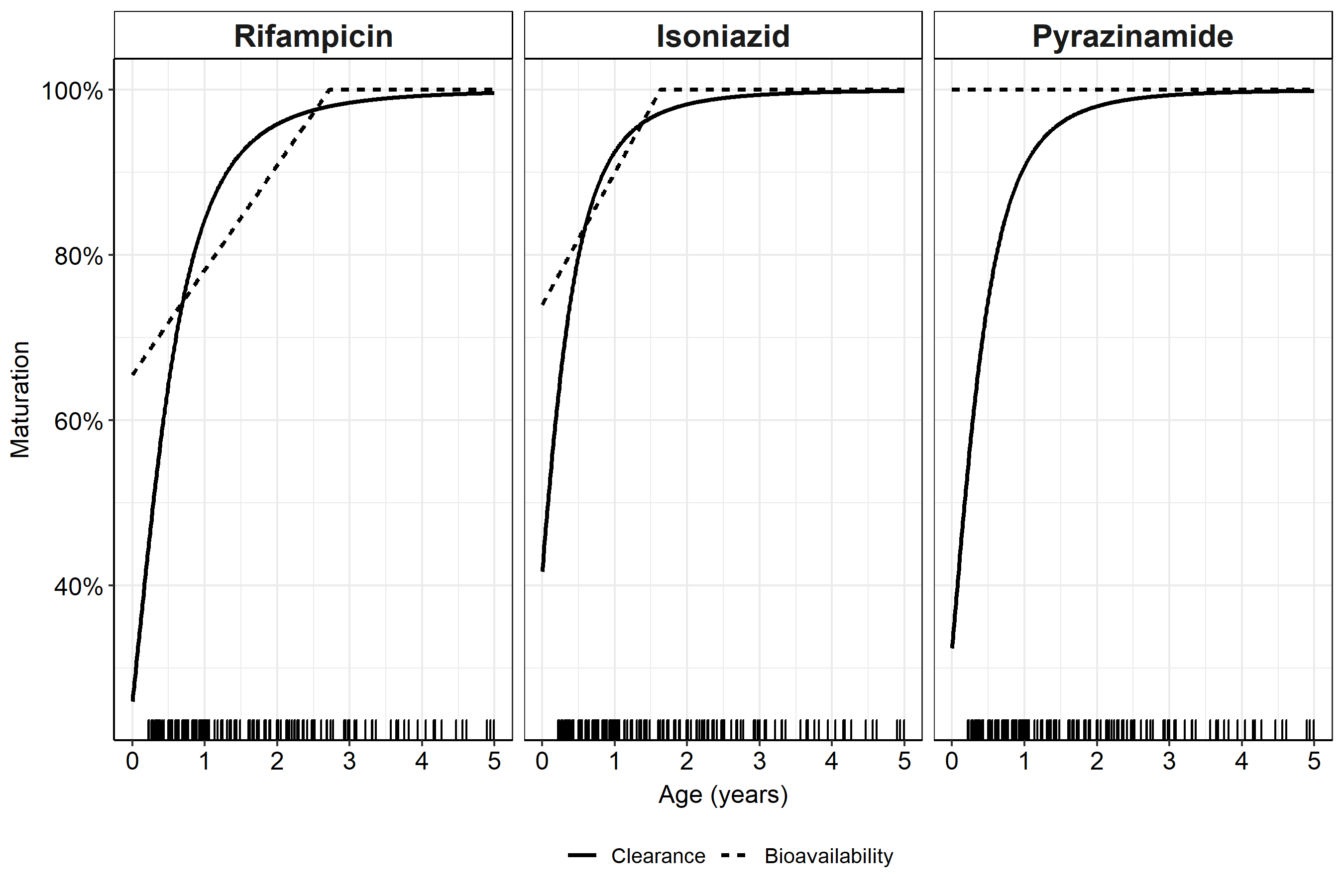 12
Simulations
Focus on AUC – targeting adult exposures1

Target





110,000 in-silico African children 3-25 kg
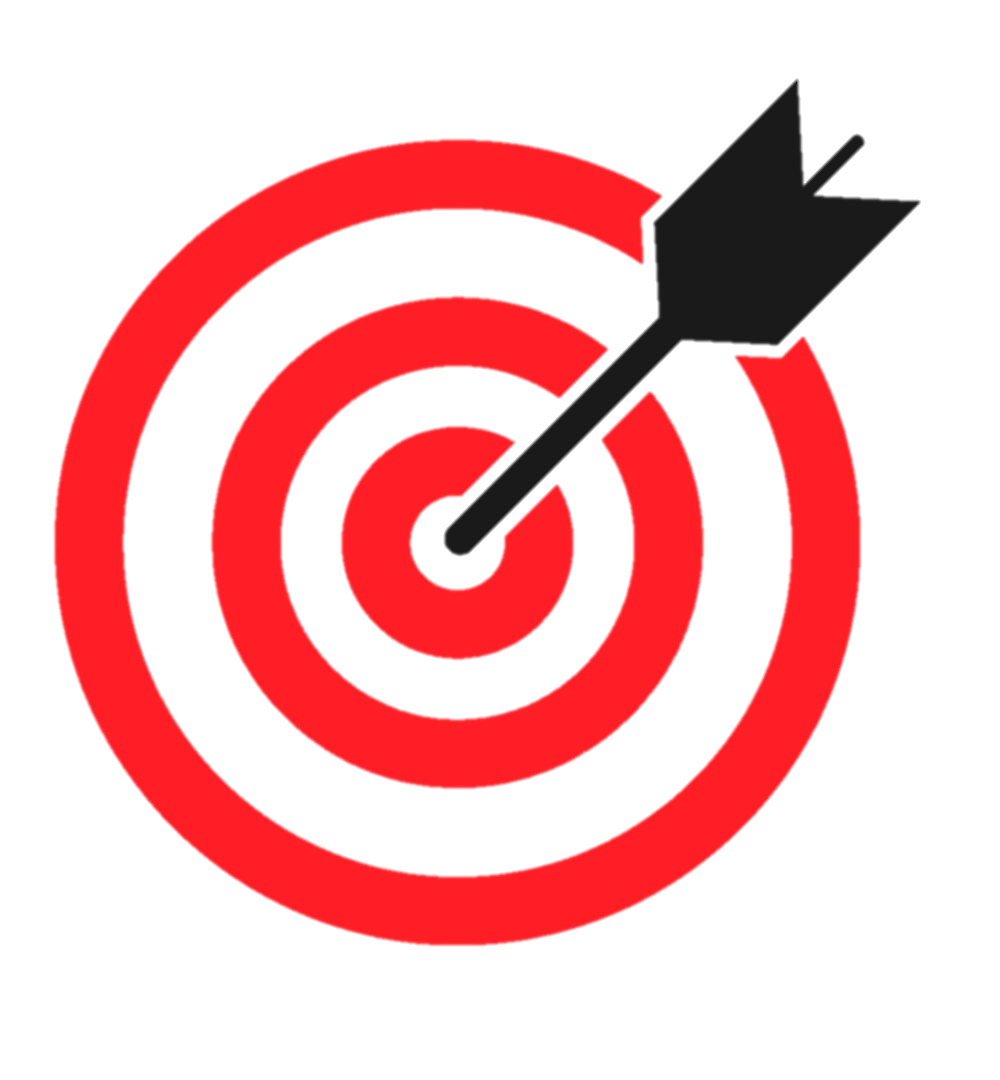 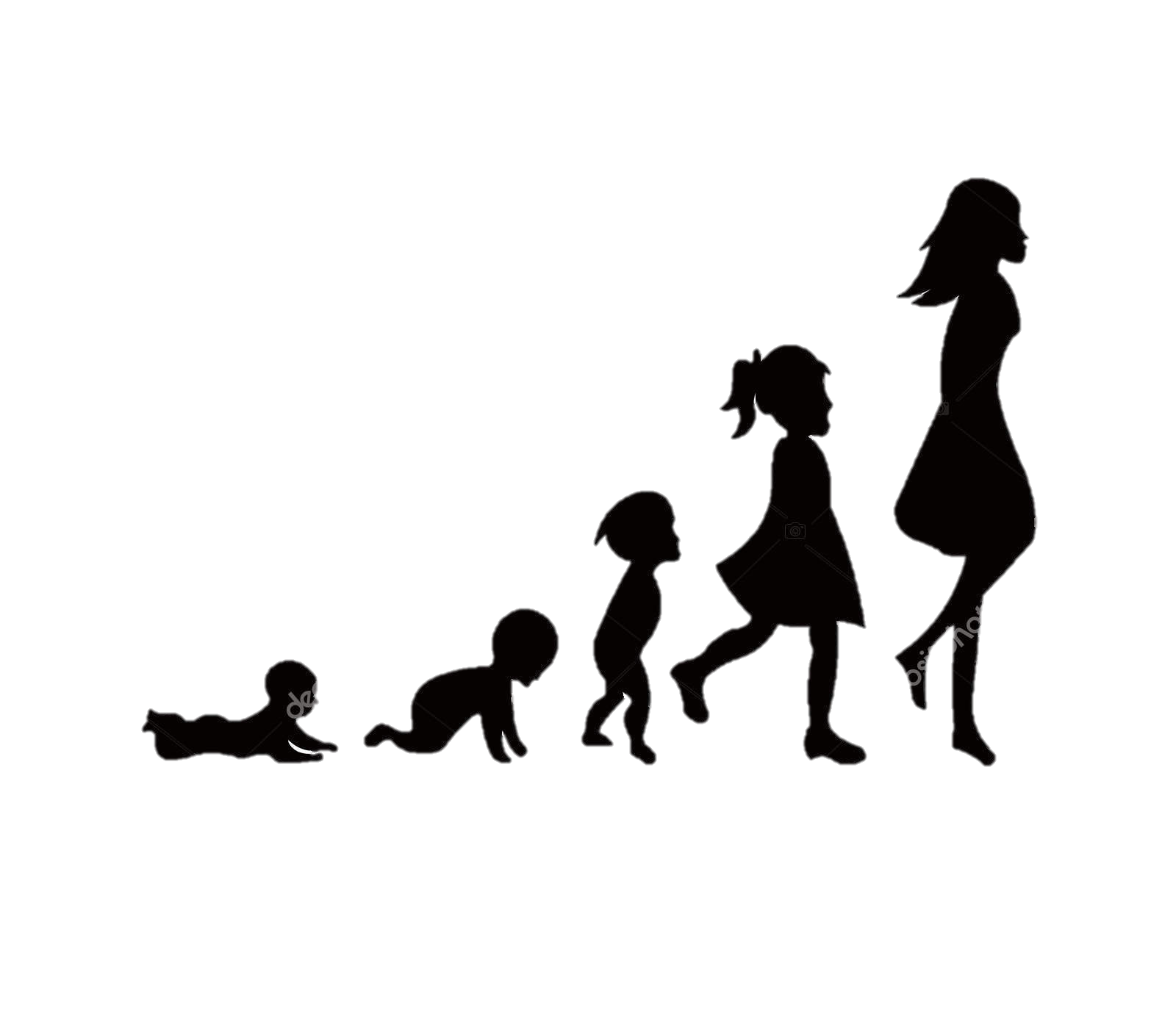 1. Schaaf HS, Garcia-Prats AJ, Donald PR.Clin Pharmacol Ther 2015
2. Stott KE, Pertinez H, Sturkenboom MGG, et al. J Antimicrob Chemother. 2018
3. Daskapan A, Idrus LR, Postma MJ, et al. Clin Pharmacokinet. 2019
13
[Speaker Notes: Target on adult exposure on standard dose
High dose rifampicin efficient and safe]
Virtual population
Age, weight and height are correlated
WHO and CDC growth charts
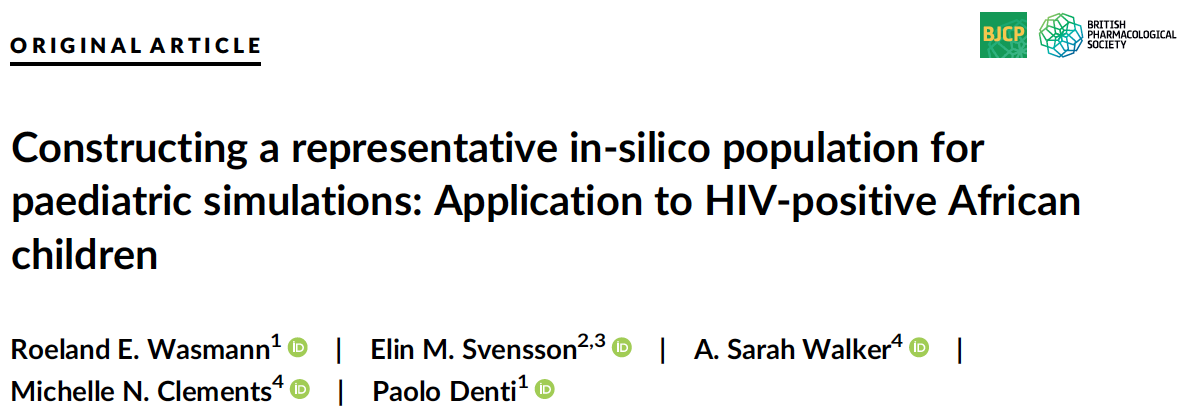 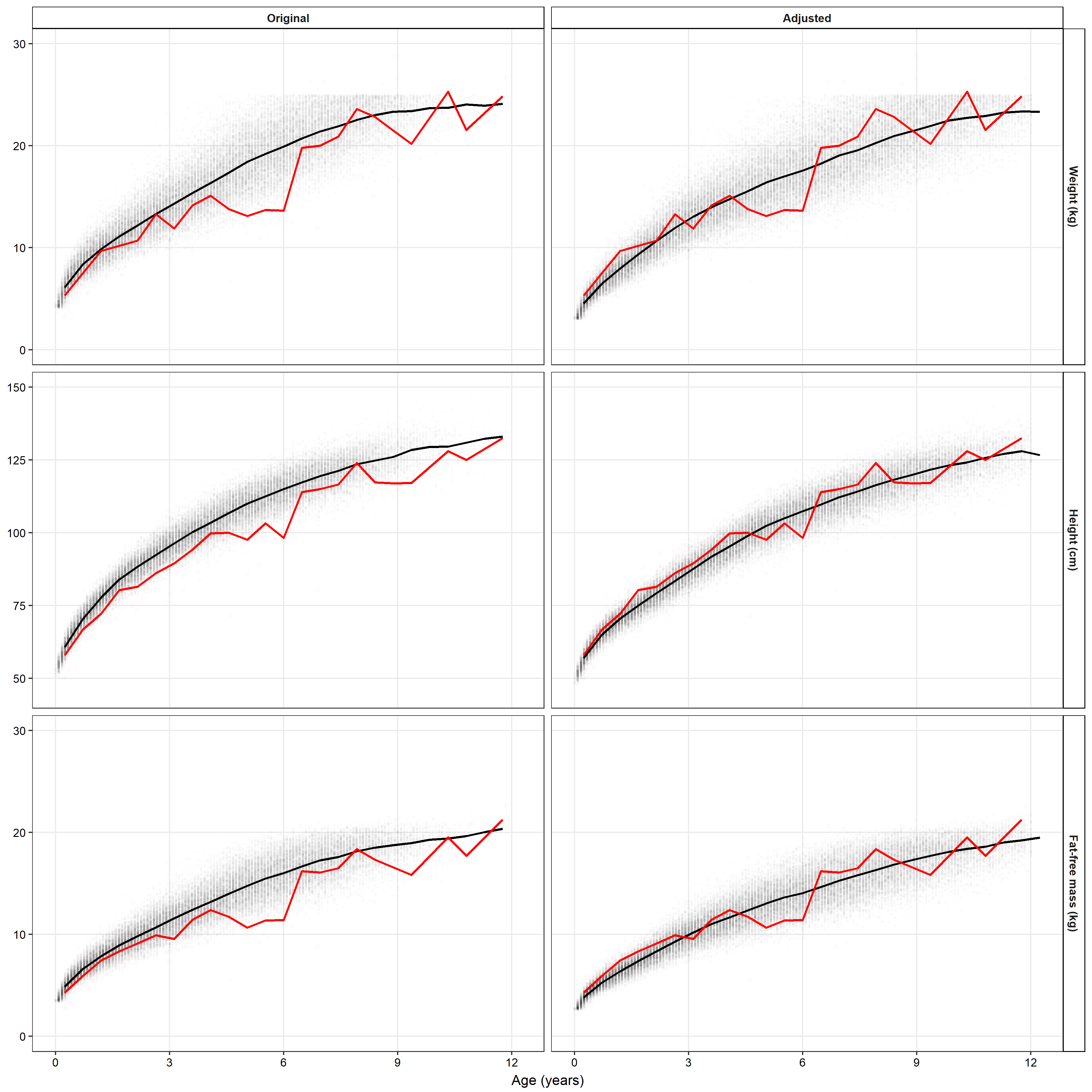 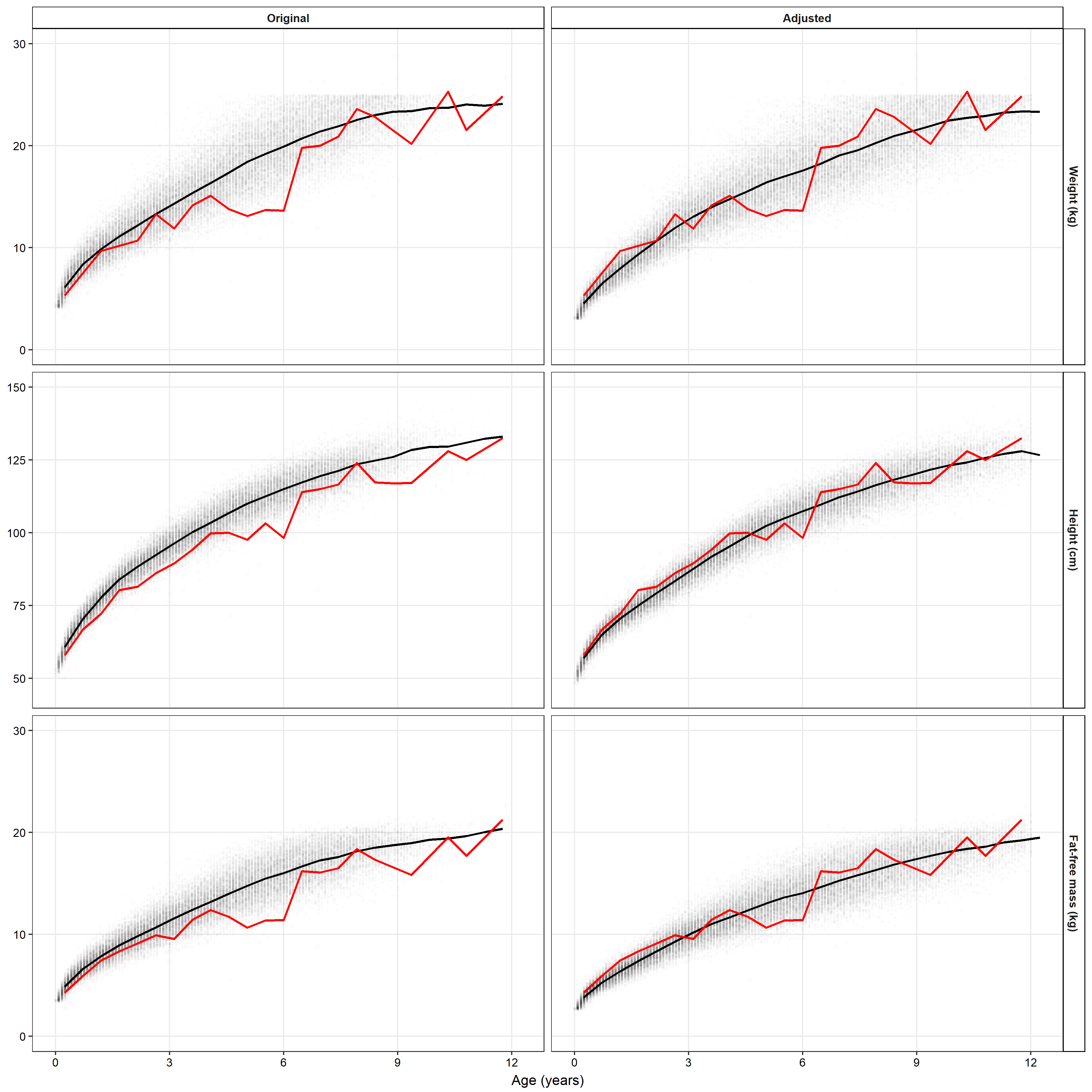 Adjust
Fat-free mass (kg)
Age (years)
Age (years)
Wasmann RE, Svensson EM, Walker AS, Clements MN, Denti P. Br J Clin Pharmacol 2020
14
[Speaker Notes: Used data of >1200 children to make an age-dependent correction factor for African children living with HIV]
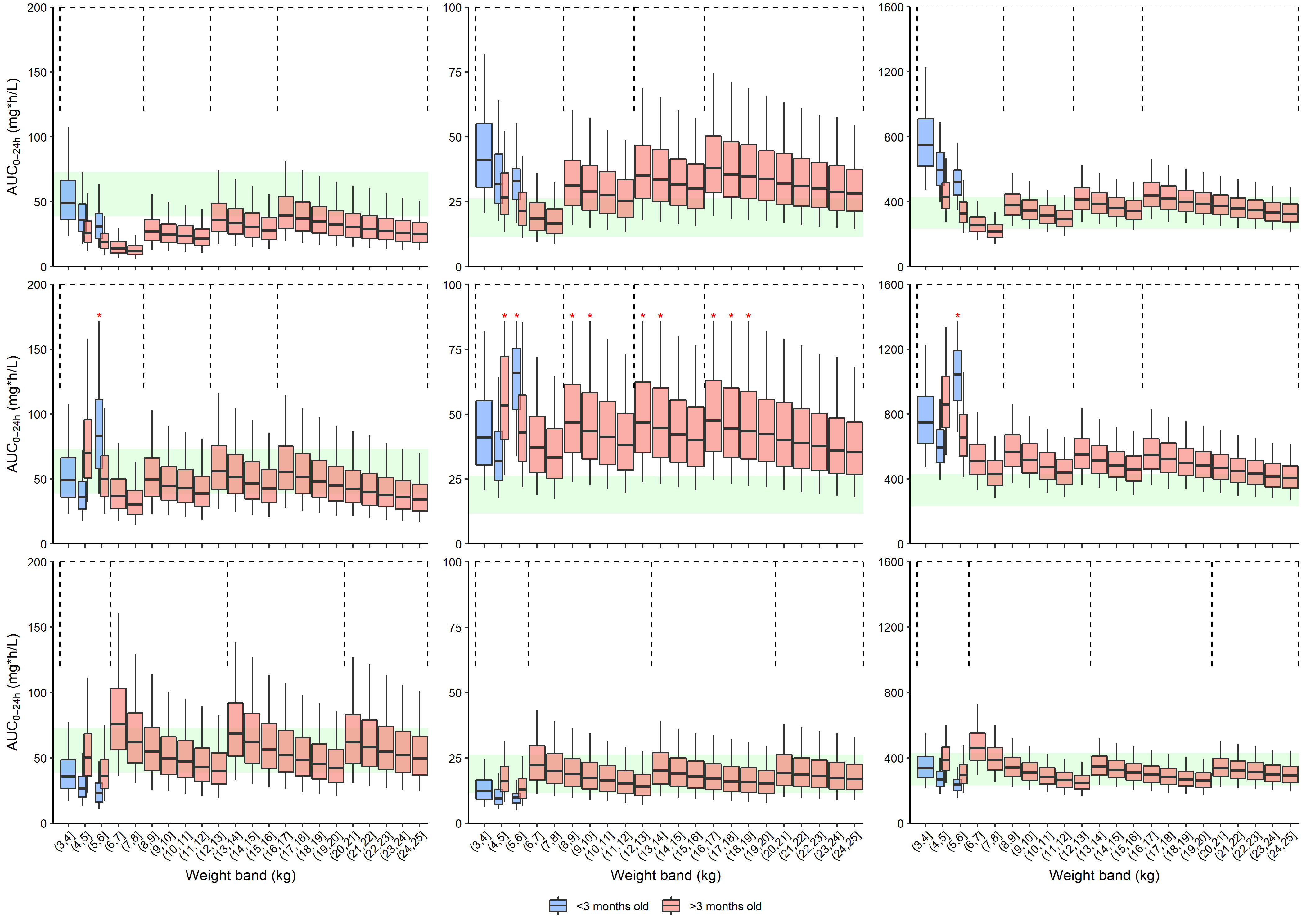 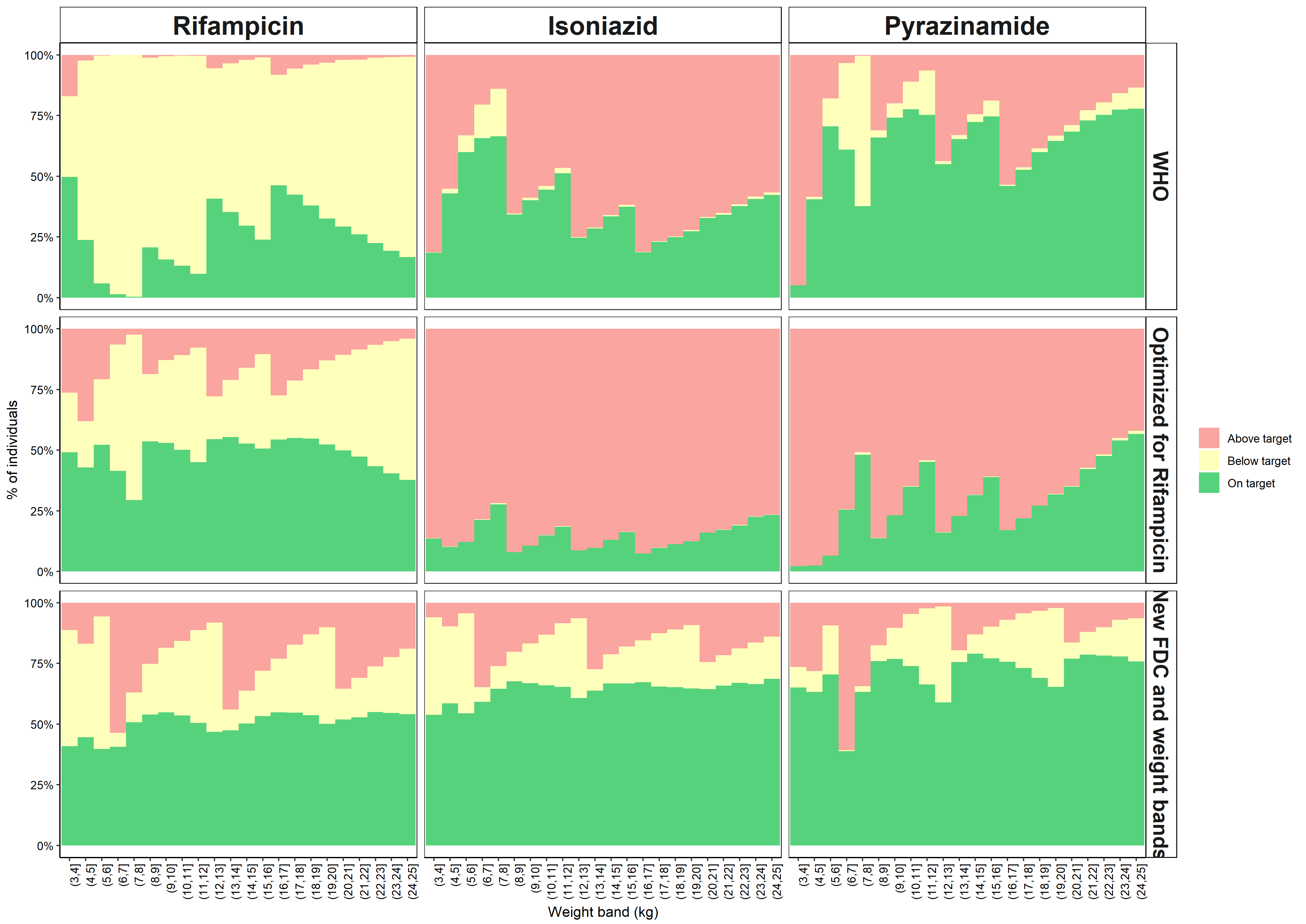 Results
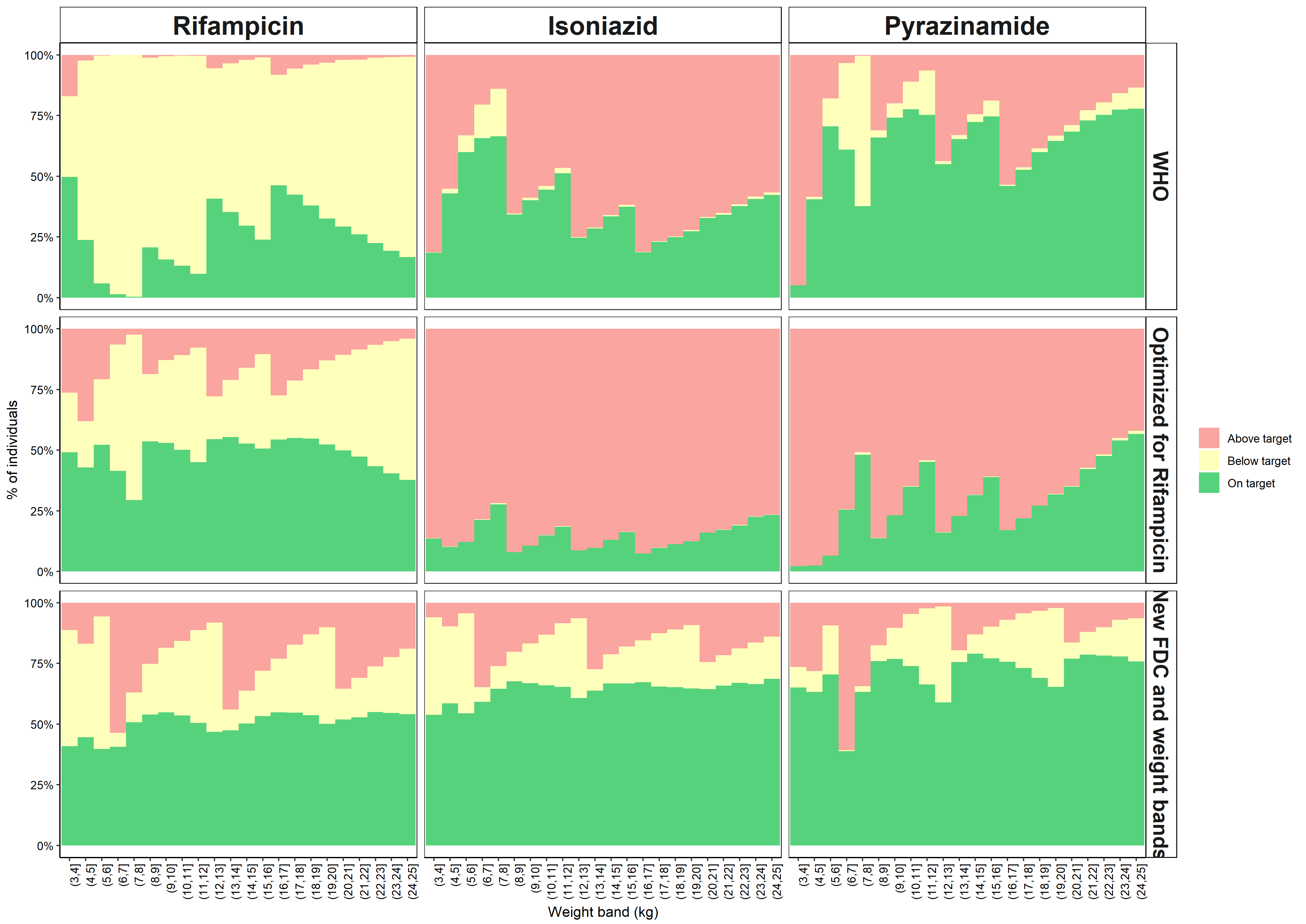 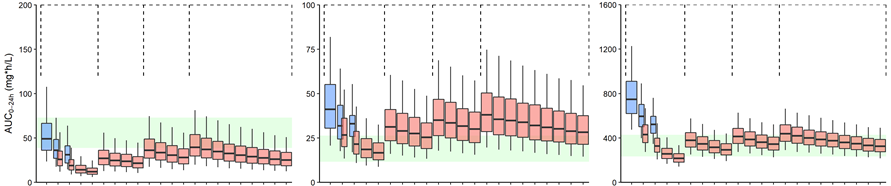 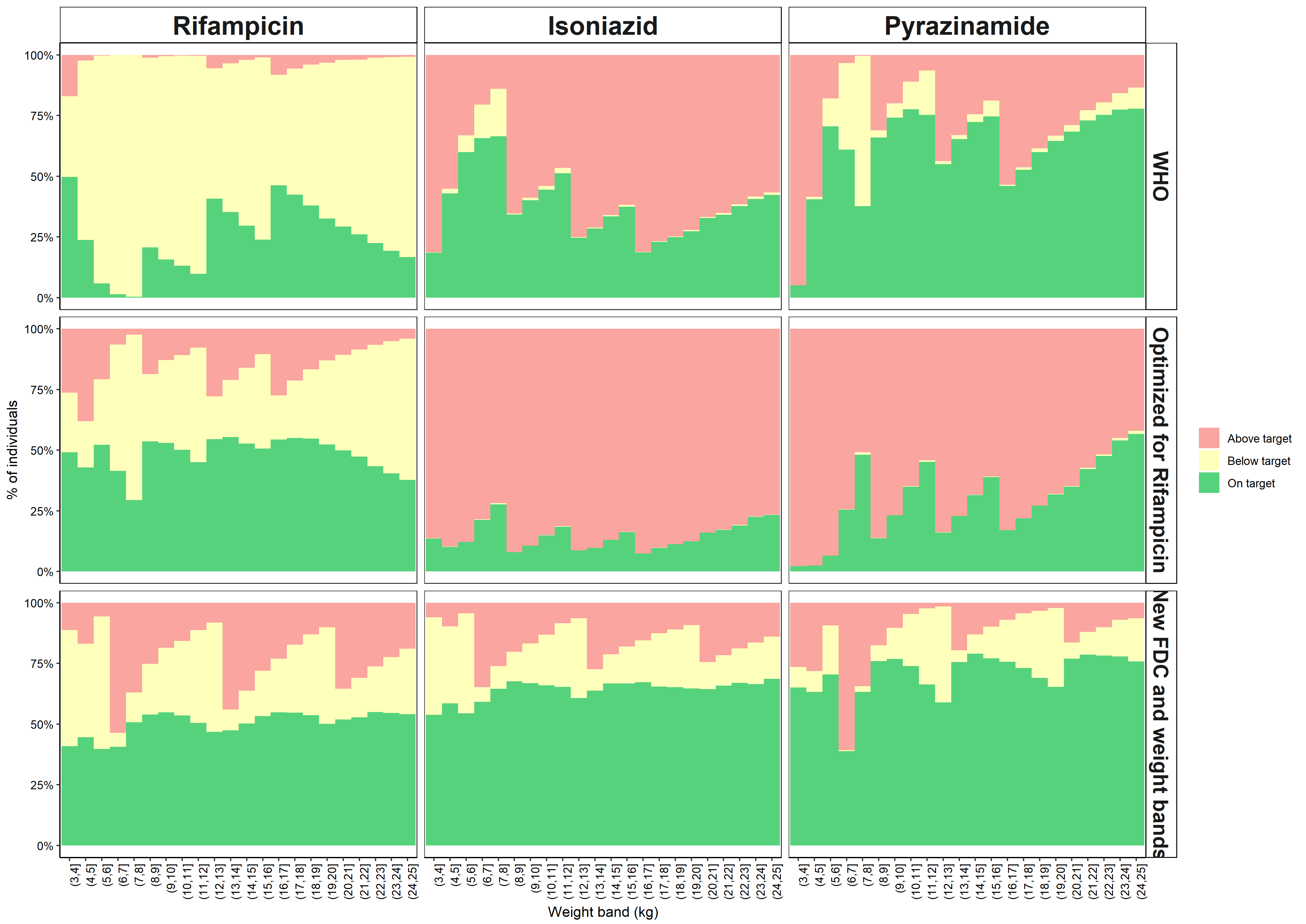 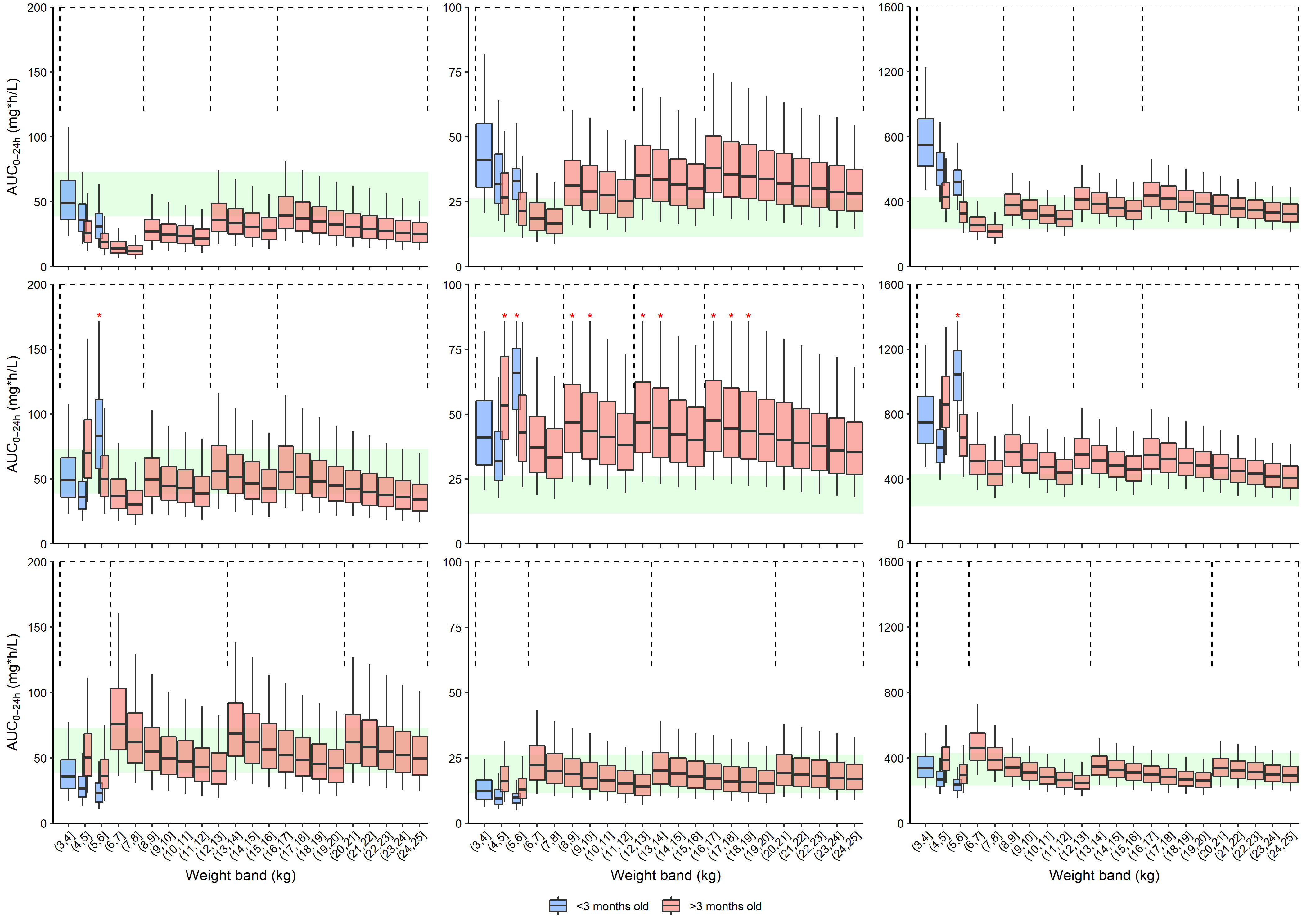 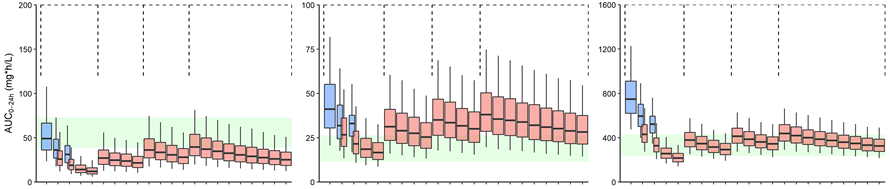 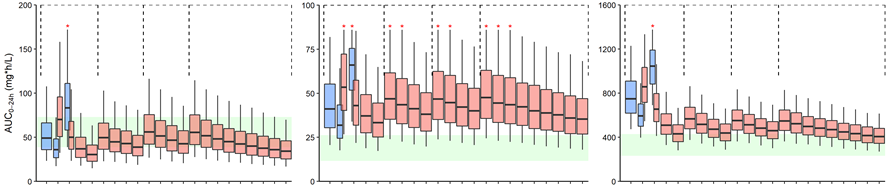 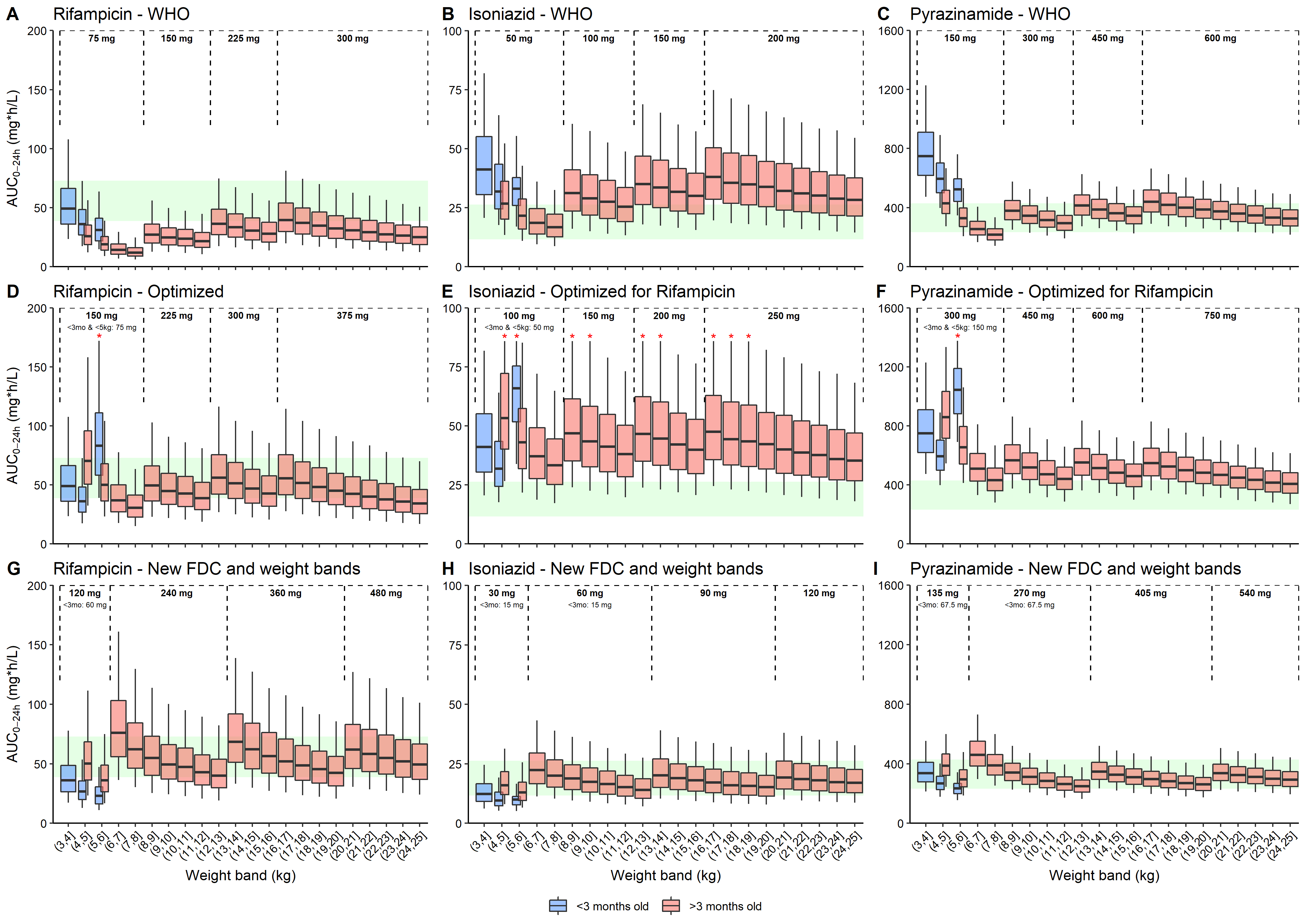 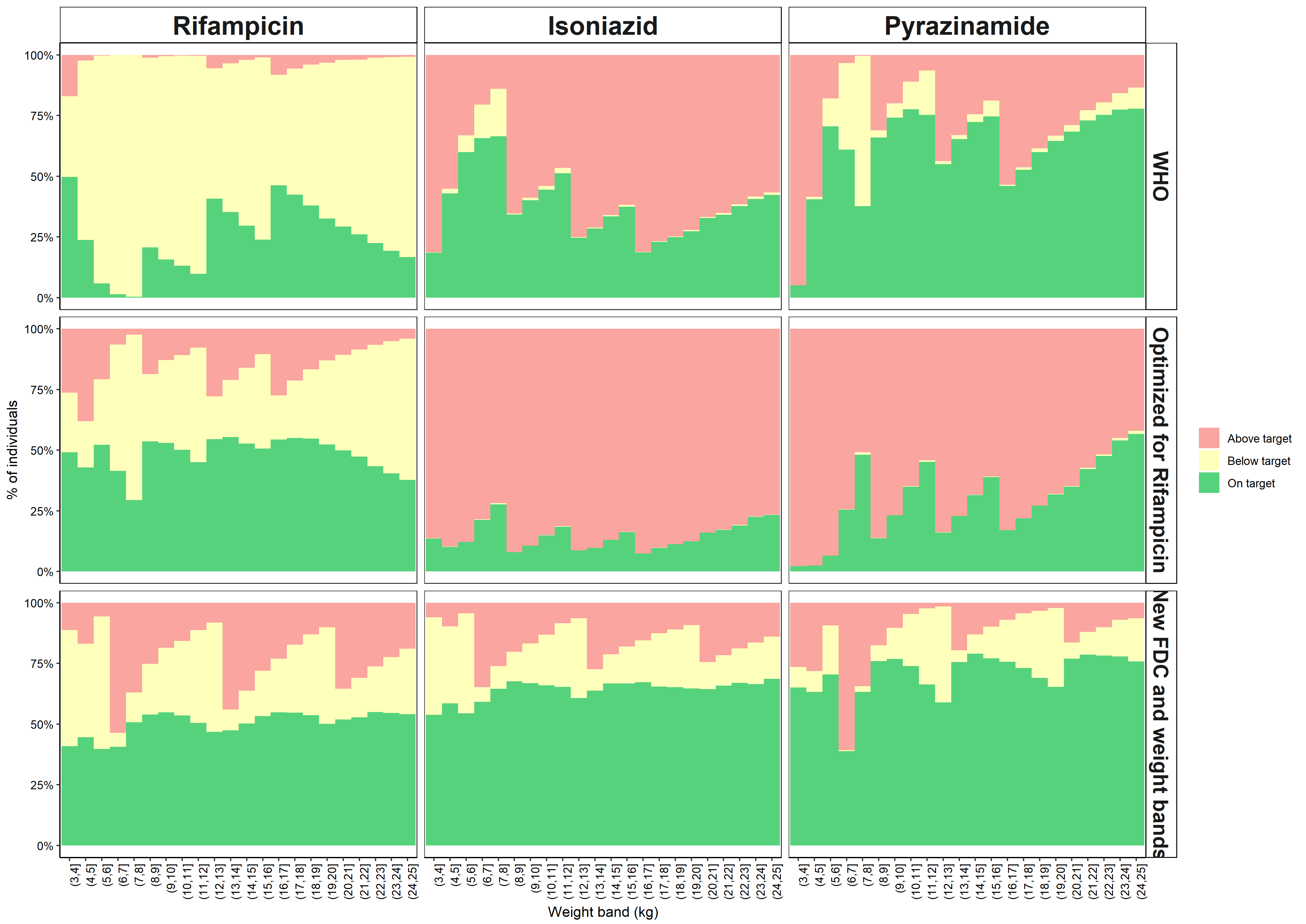 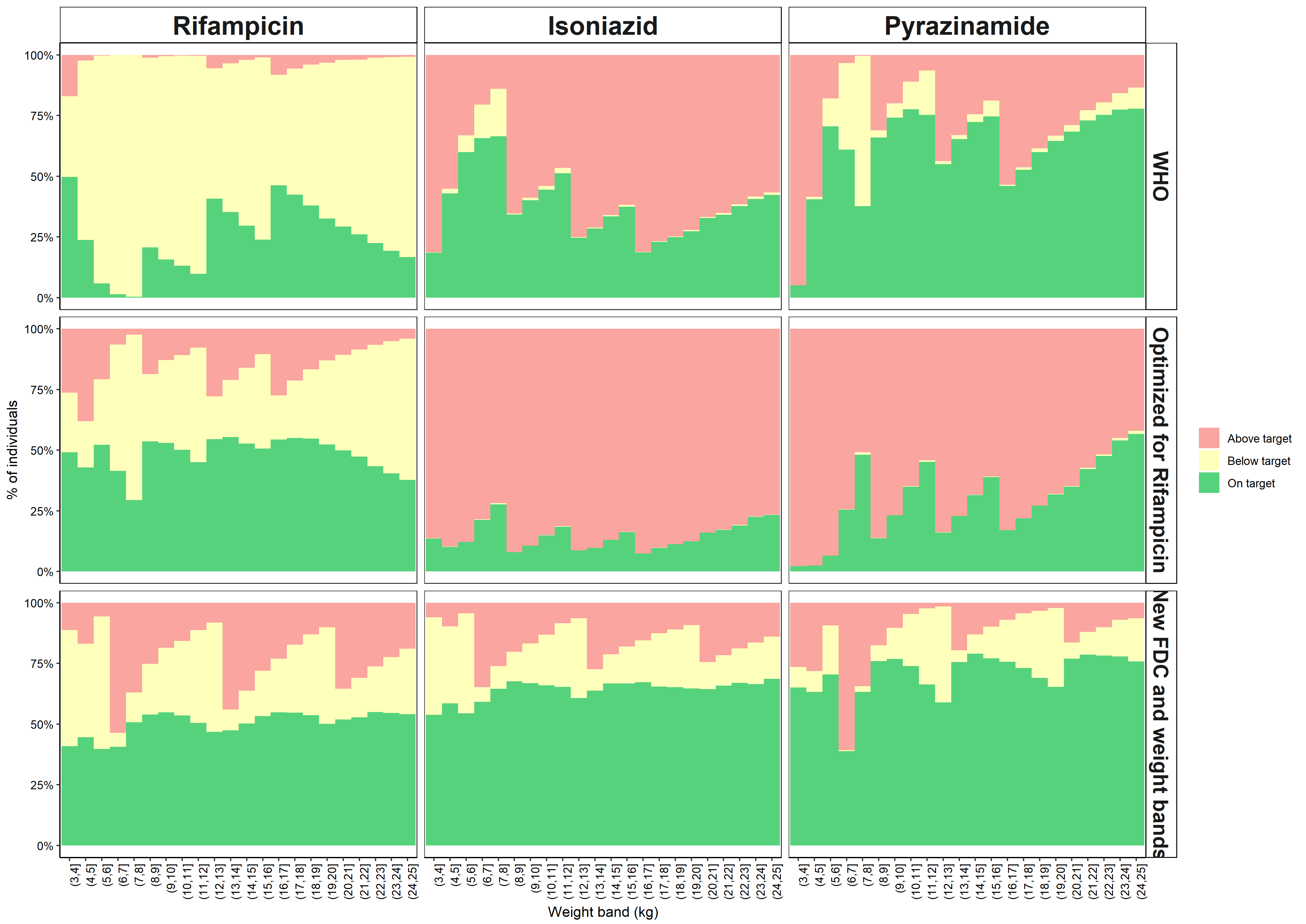 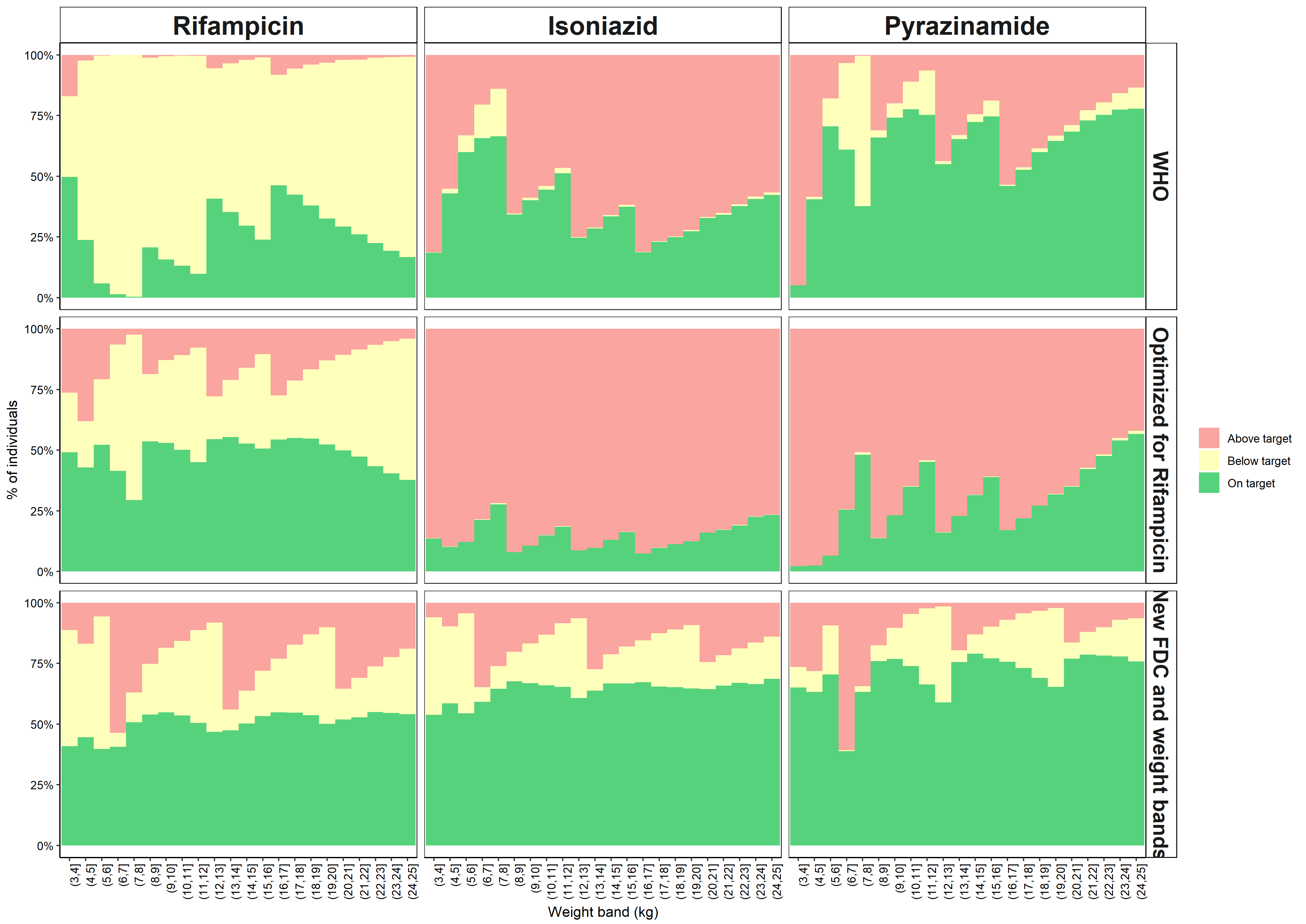 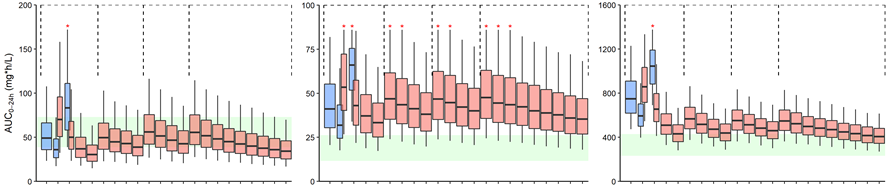 Current FDC:
1 extra tablet
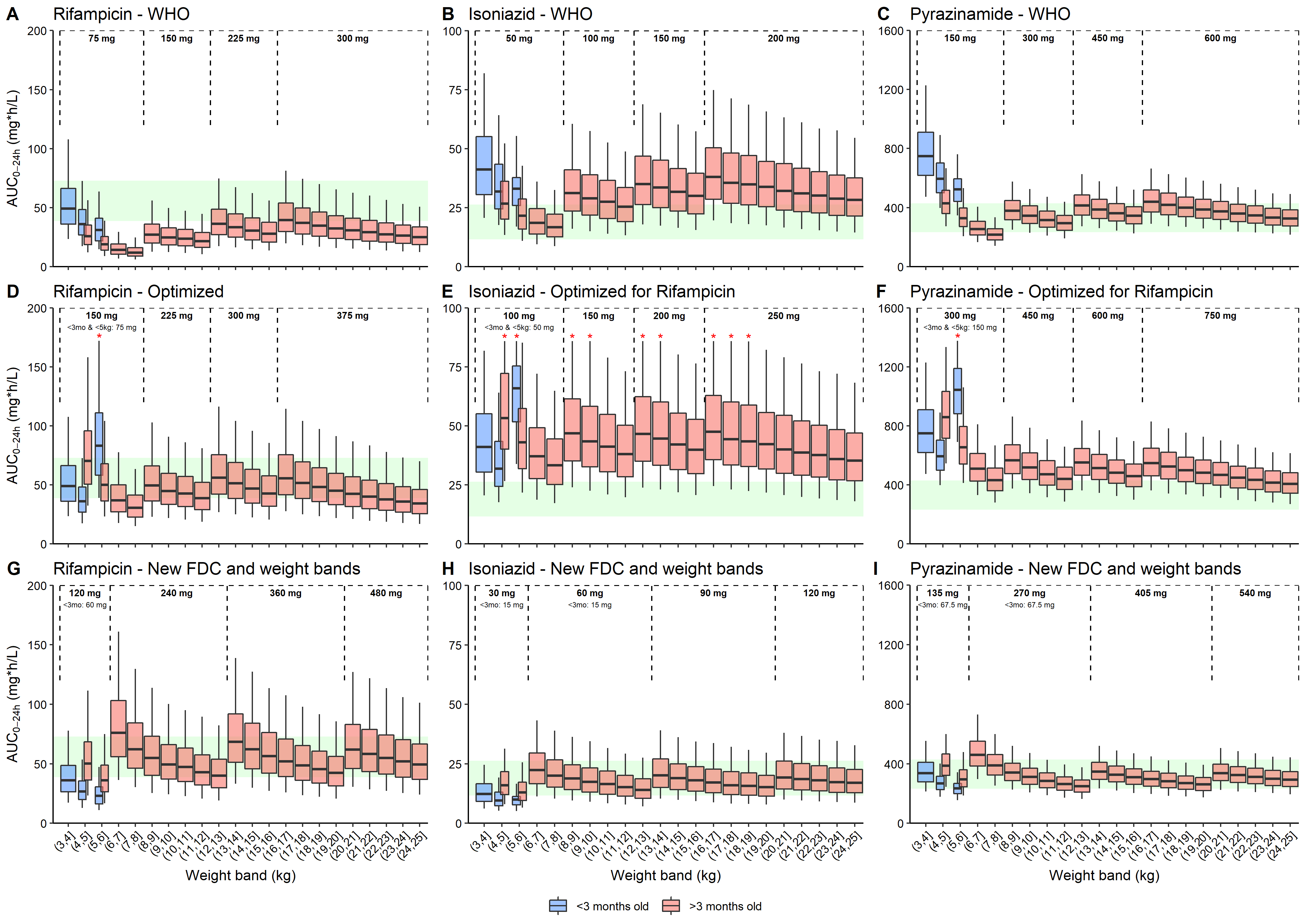 [Speaker Notes: RIF 	38.73 - 72.94 	mg*h/L, 
INH	11.6 - 26.3 	mg*h/L
PZA 	233 - 429 	mg*h/L]
Percentage within target range
100
50
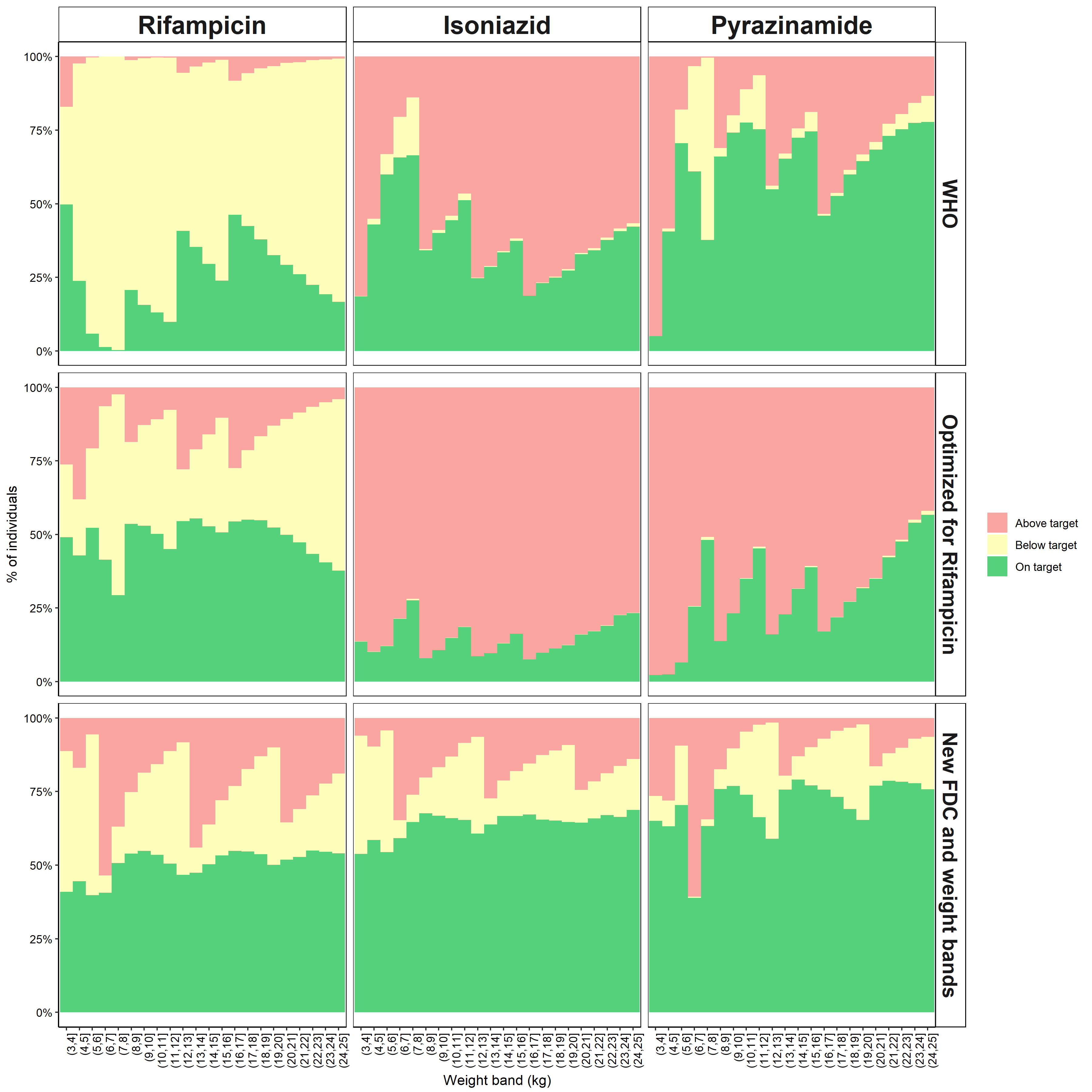 0
% of individuals
100
50
0
25
3
25
3
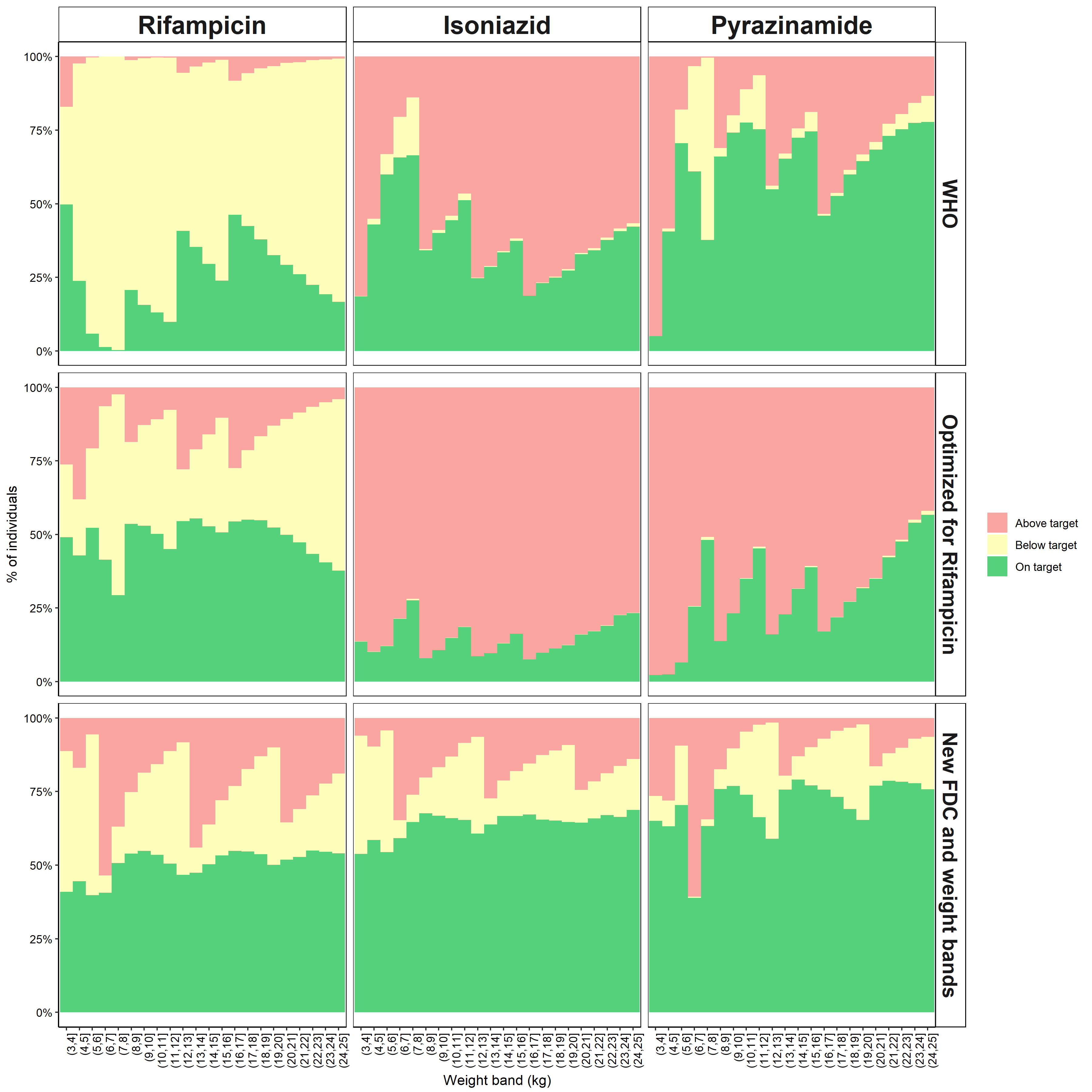 Weight band (kg)
16
Optimise FDC and weight bands
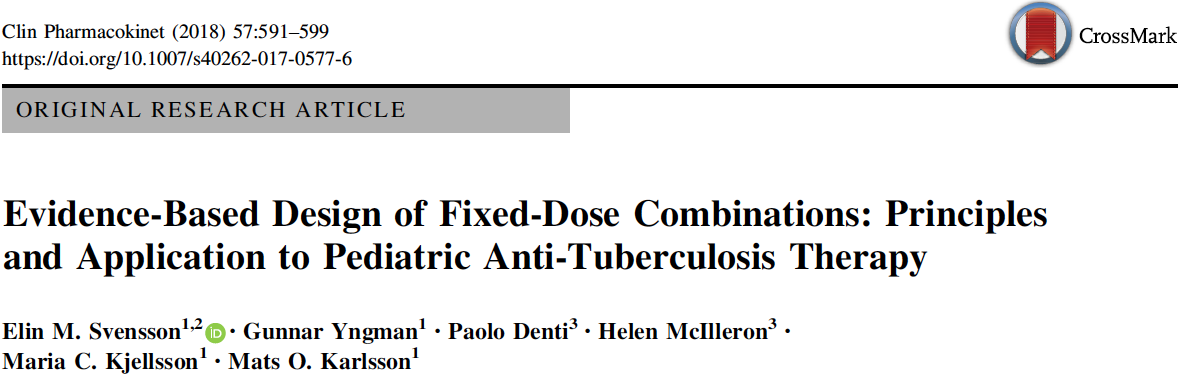 Svensson EM, Yngman G, Denti P, McIlleron HM, Kjellsson MC, Karlsson MO. Clin Pharmacokinet 2018
17
[Speaker Notes: Root mean square error
Not a continuous functions so we used a Logistic step function]
Optimise FDC and weight bands
Estimate
Content of each of the 3 drugs
Weight bands for 1, 2, 3, and 4 tablets
Constraints
4 weight bands in total
½ tablet for children <3 months
Svensson EM, Yngman G, Denti P, McIlleron HM, Kjellsson MC, Karlsson MO. Clin Pharmacokinet 2018
18
[Speaker Notes: Not a continuous functions so we used a Logistic step function to estimate the break point for the weight bands]
Optimise FDC and weight bands
Estimate
Content of each of the 3 drugs
Weight bands for 1, 2, 3, and 4 tablets
Constraints
4 weight bands in total
½ tablet for children <3 months
Deviation from target range
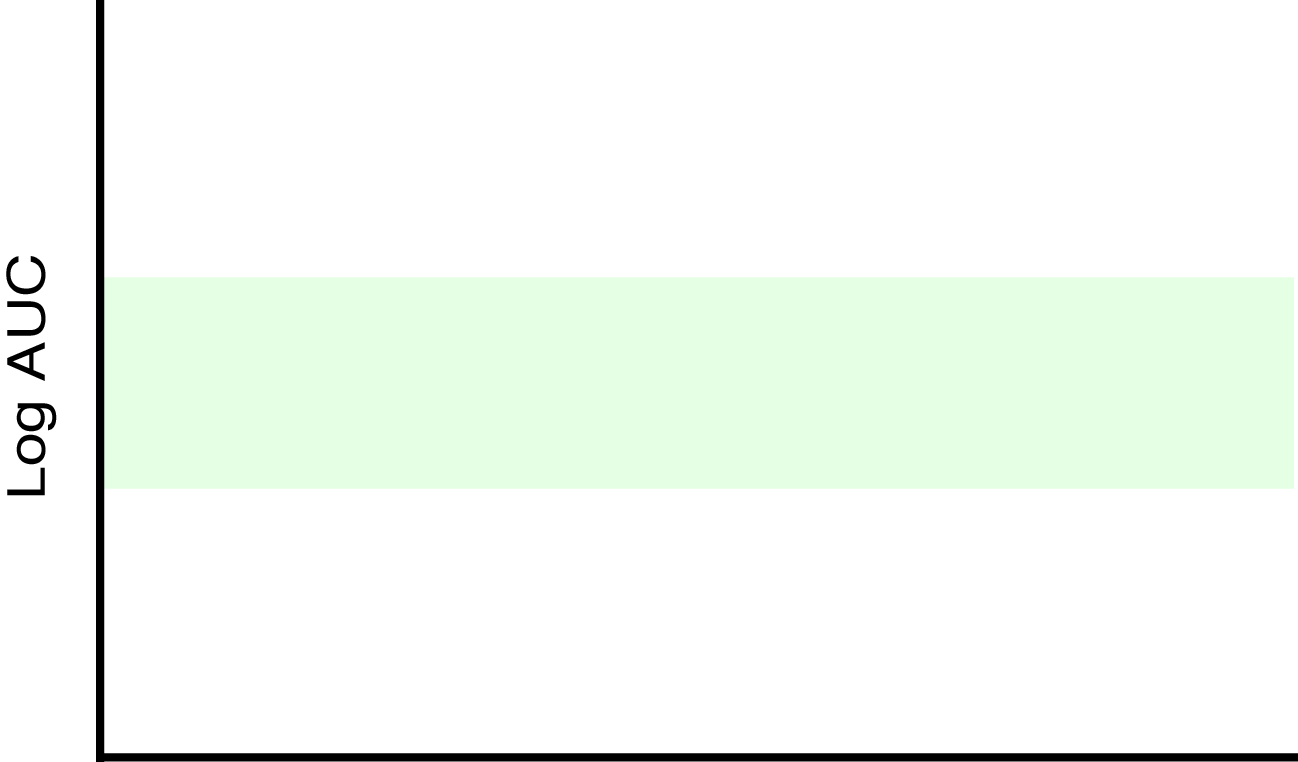 Penalty
No penalty
Penalty
Svensson EM, Yngman G, Denti P, McIlleron HM, Kjellsson MC, Karlsson MO. Clin Pharmacokinet 2018
19
[Speaker Notes: Root mean square error
Not a continuous functions so we used a Logistic step function]
Exposure with new FDC and weight bands
20
[Speaker Notes: Rifampicin      	120 mgIsoniazid         	30 mgPyrazinamide 	135 mg 

< 6 kg: 	1 tablet6-13 kg: 	2 tablet13-20 kg:	3 tablet20-25 kg:	4 tablet]
Conclusion
Rifampicin
Isoniazid
Pyrazinamide
100
WHO
50
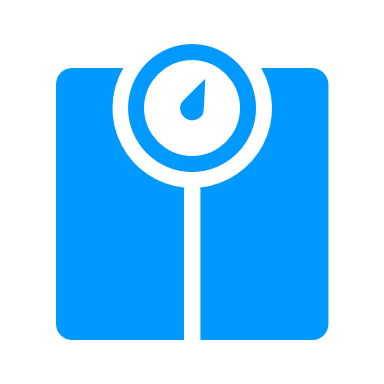 0
Optimized 
for 
Rifampicin
Weight bands
FDC content
% of individuals
< 6 kg: 	1 tablet6-13 kg: 	2 tablet13-20 kg:	3 tablet20-25 kg:	4 tablet
Rifampicin        120 mgIsoniazid            30 mgPyrazinamide   135 mg
100
New FDC
and
Weight
Bands
50
0
3
25
3
25
Weight band (kg)
21
[Speaker Notes: WHO recommended doses result in low Rif exposures 
Dose increase result in high Inh and Pza exposures
A new FDC (R/H/Z 120/30/135 mg) achieves exposures within the target range; potential of increasing efficacy and decreasing side effects
The development of a new FDC is likely to take a considerable amount of time. Therefore, a temporary solution could be to use the current FDC and top up the rifampicin dose with 75 mg (half a 150 mg rifampicin capsule) for each weight band.]
Discussion
Method for design of FDC in one go
Procedure can easily be adapted (i.e., more weight bands, new or different targets, new models, more drugs)
The outcome of the optimization procedure is limited to user-chosen constraints
There are currently no clear PKPD targets
Result is dependent on the specific population
22
[Speaker Notes: FDC design happens only once in a decade so you cannot just thumb suck it, you need to put some science in.
Specific population (NAT2, stunted and wasted children, babies, uniformly distributed on age, weight or like a real TB population)]
Acknowledgements
Participants and their care-givers
Study teams at
Malawi Liverpool Wellcome Trust and College of Medicine, Blantyre
Desmond Tutu TB Centre, Children’s Infectious Disease Clinical Research Unit
Department of Paediatrics and Child Health, Stellenbosch University
Red Cross Children’s Hospital, Cape Town
Co-authors
Paolo Denti, Annelies van Rie, Jana Winckler, Adrie Bekker, Helena Rabie, Anneke C. Hesseling, Louvina E. van der Laan, Carmen Gonzalez-Martinez, Heather J Zar, Gerry Davies, Lubbe Wiesner, Elin M. Svensson, Helen M. McIlleron
23
Additional slides
24
Model performance - Rifampicin
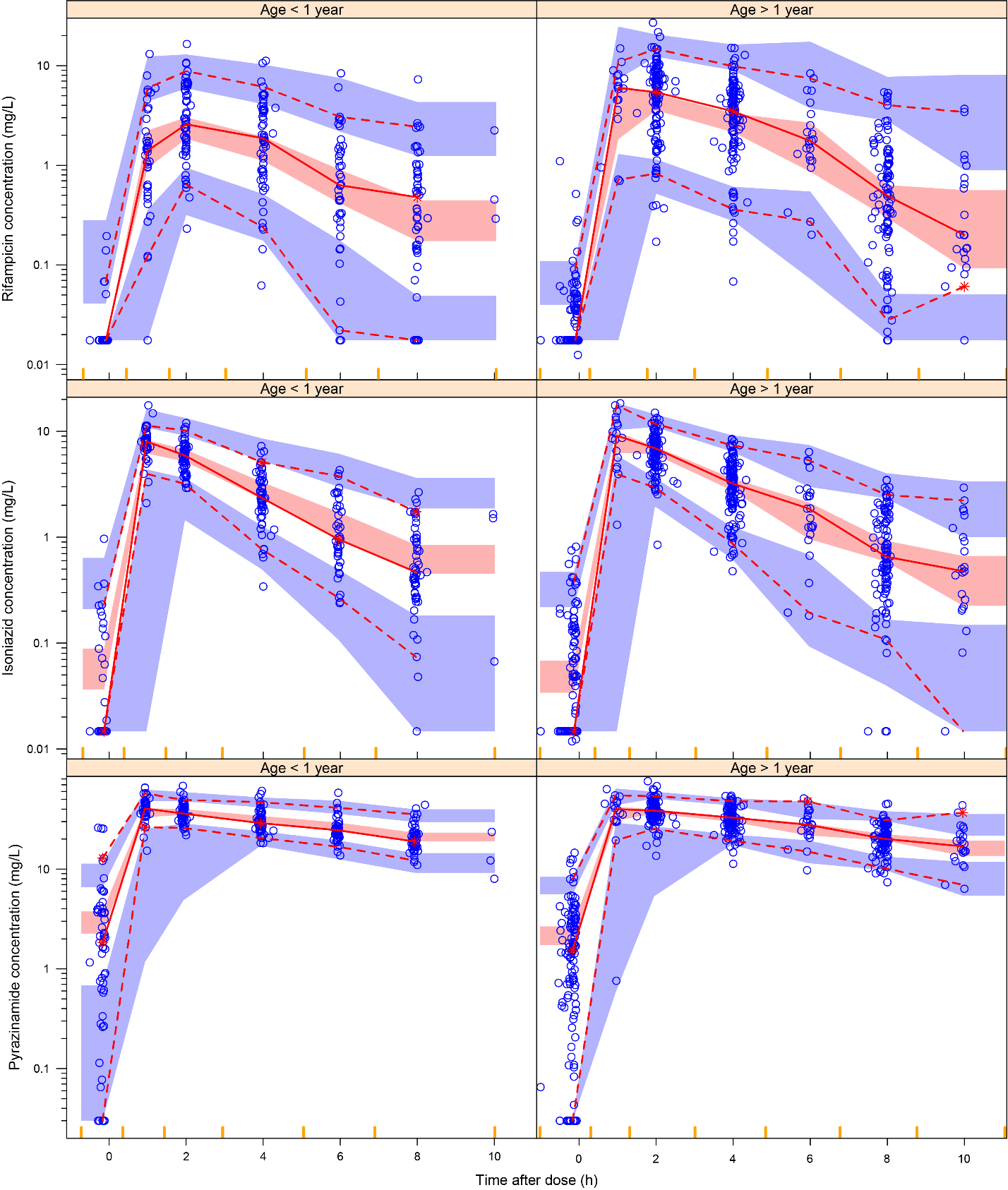 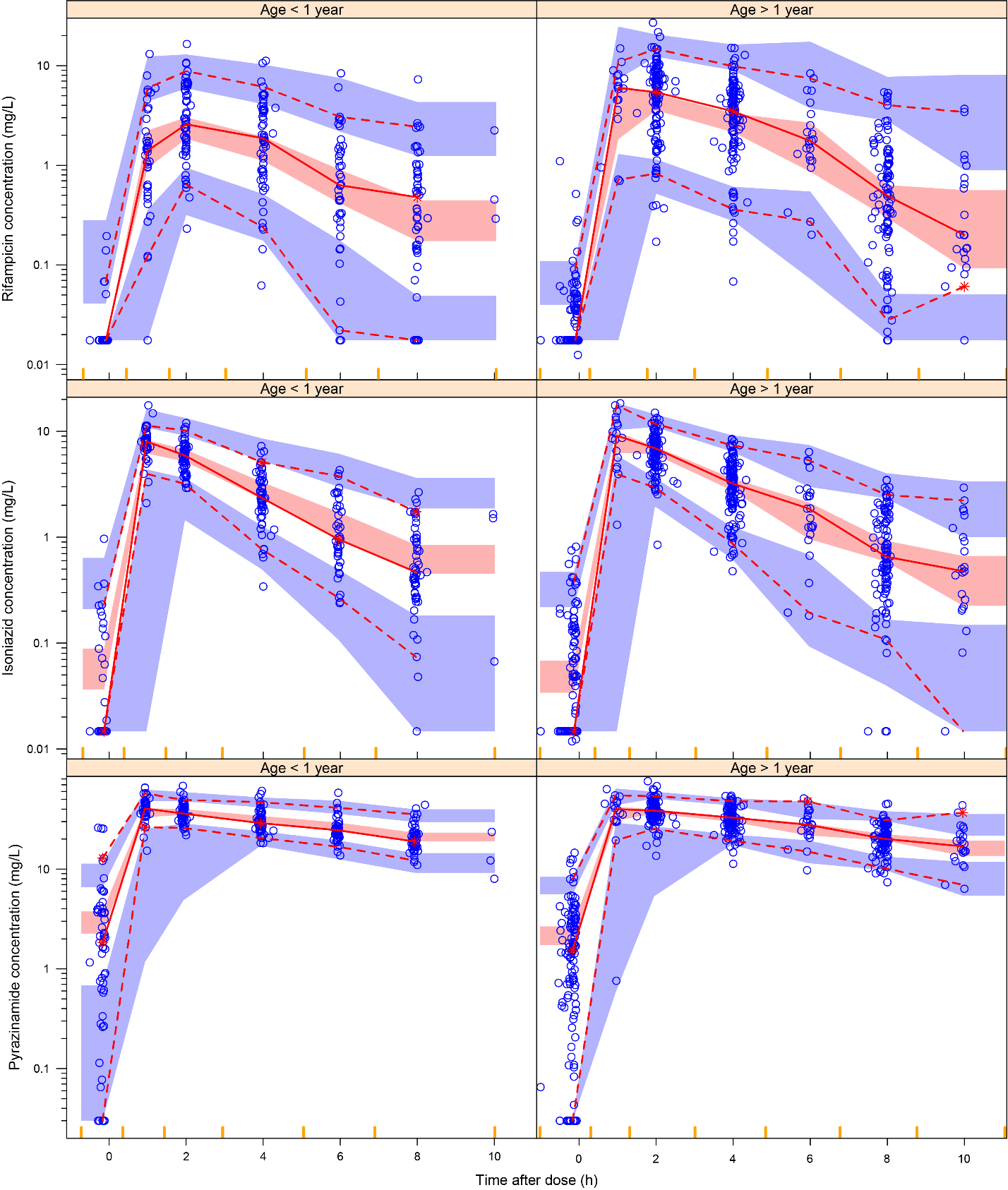 25
Model performance - Isoniazid
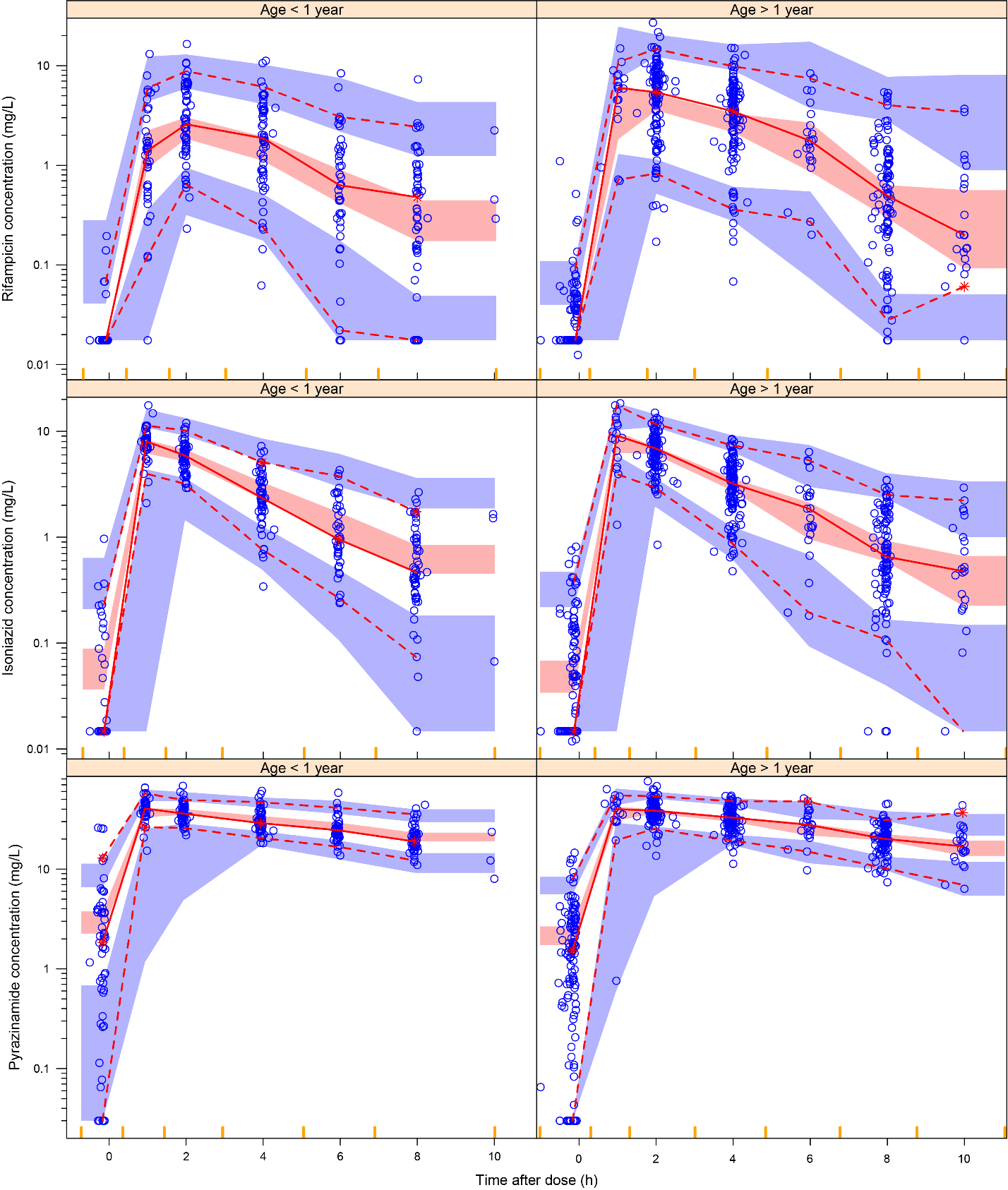 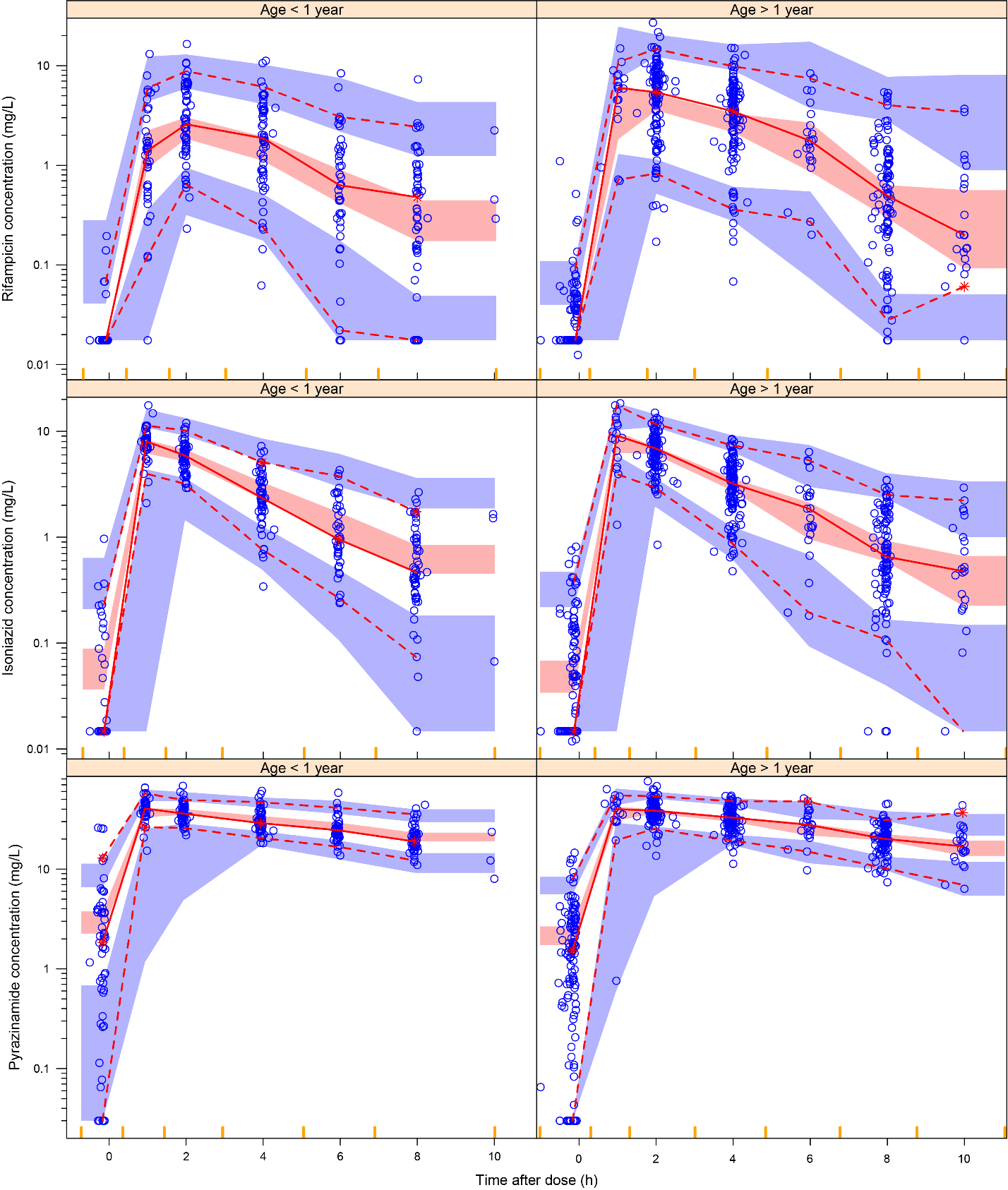 26
Model performance - Pyrazinamide
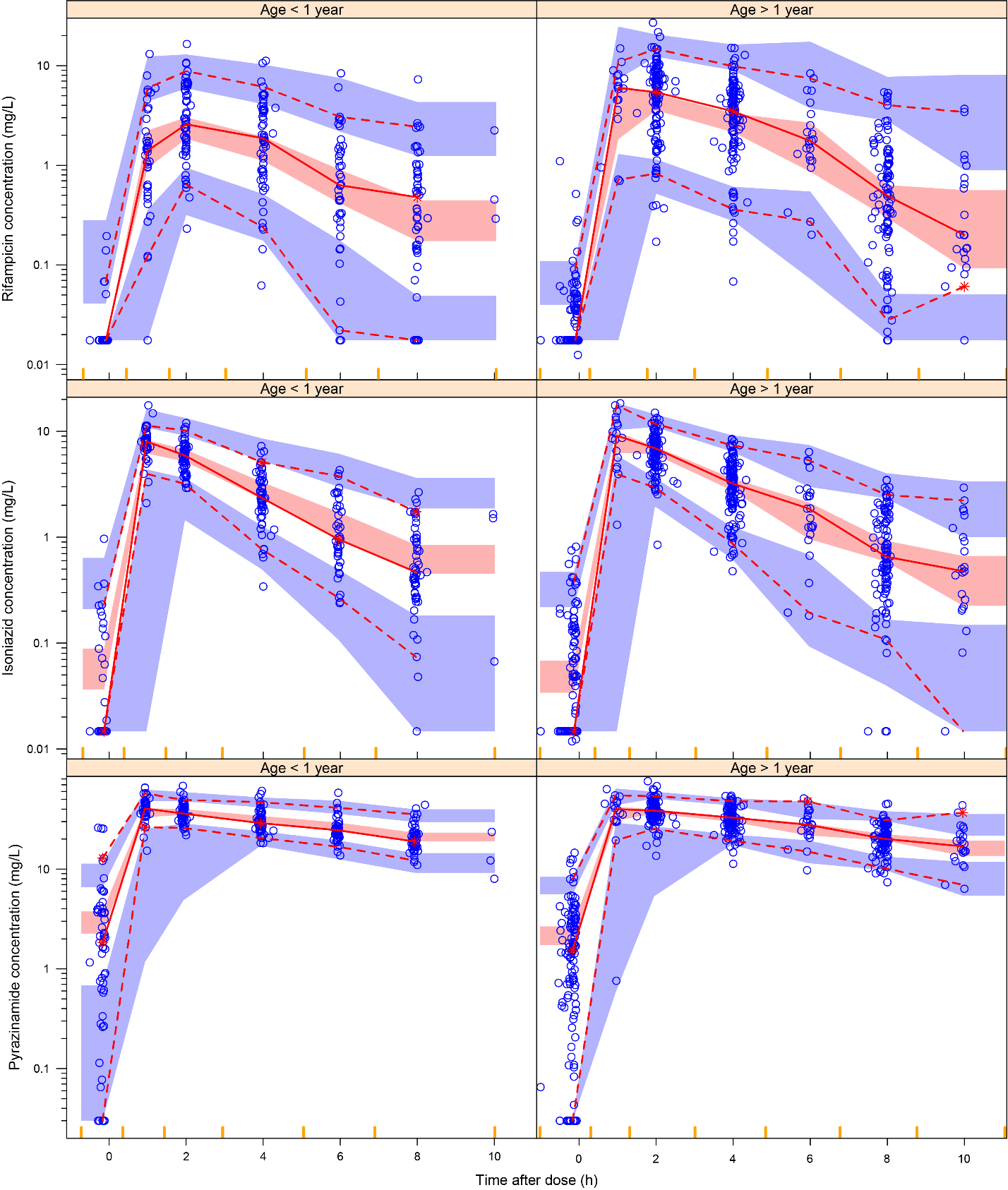 27
Per acetylator status
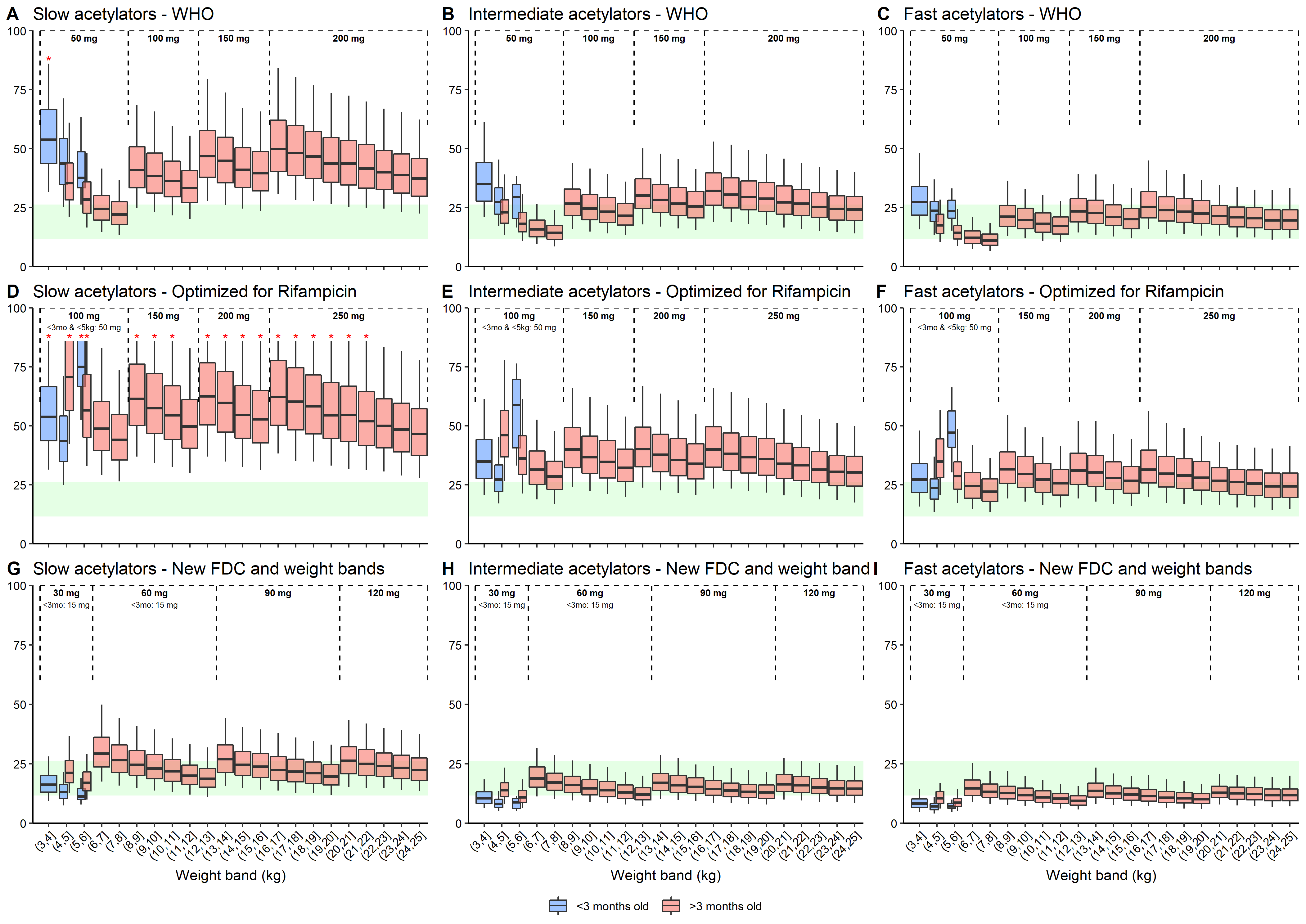 28
AUC versus Cmax
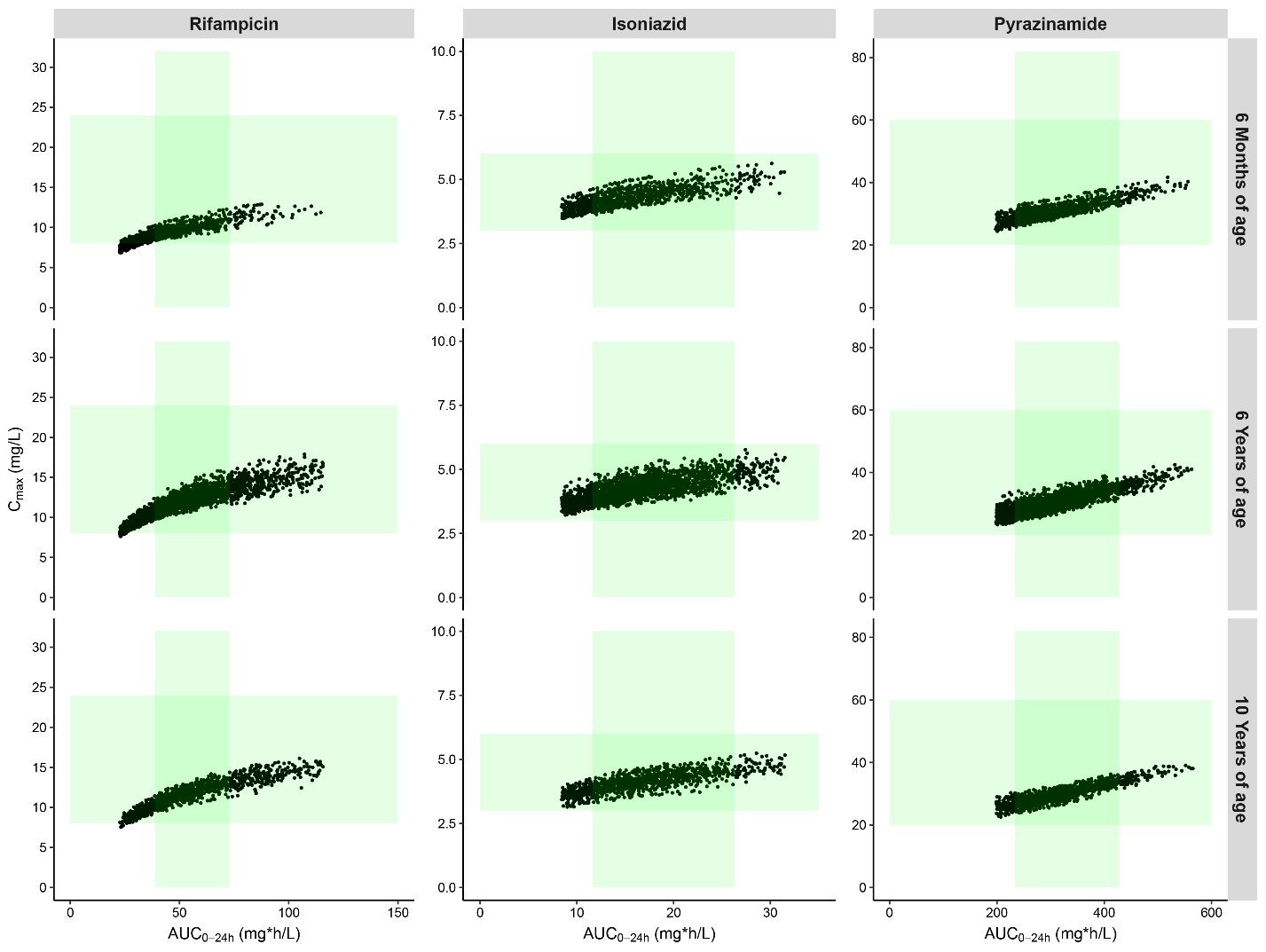 1. Alsultan A, Peloquin CA. Therapeutic drug monitoring in the treatment of tuberculosis: an update. Drugs [Internet]. 2014 Jun;74(8):839–54.
29
[Speaker Notes: The vertical green shaded area is the target range based on AUC, as used in this work (i.e., 38.73-72.94 mg*h/L, 11.6-26.3 mg*h/L and 233-429 mg*h/L for rifampicin, isoniazid, and pyrazinamide, respectively. 
The horizontal green shaded area represents the “normal” maximal concentrations after a standard dose as reported by Alsultan et al. Drugs 2014;74(8), 8-24 mg/L, 3-6 mg/L, and 20-60 mg/L for 600 mg daily rifampicin, 300 mg daily isoniazid, and 25-35 mg/kg daily pyrazinamide, respectively.]
In a real Kenyan population
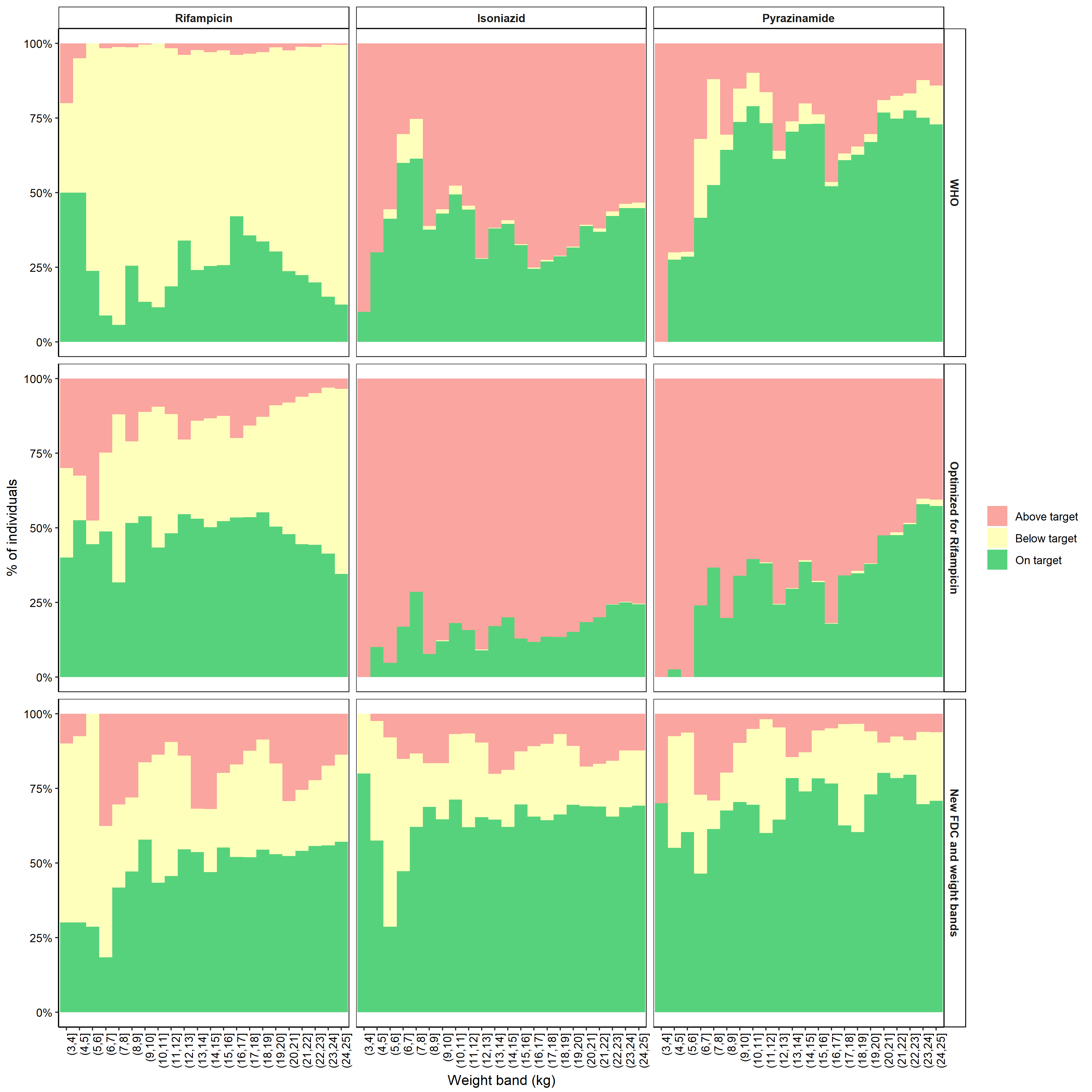 30
Logistic function
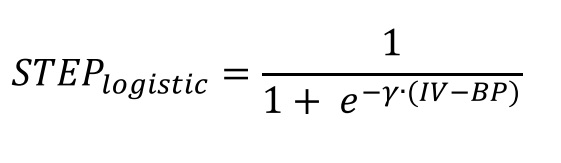 Svensson EM, Yngman G, Denti P, McIlleron HM, Kjellsson MC, Karlsson MO. Clin Pharmacokinet 2018
31